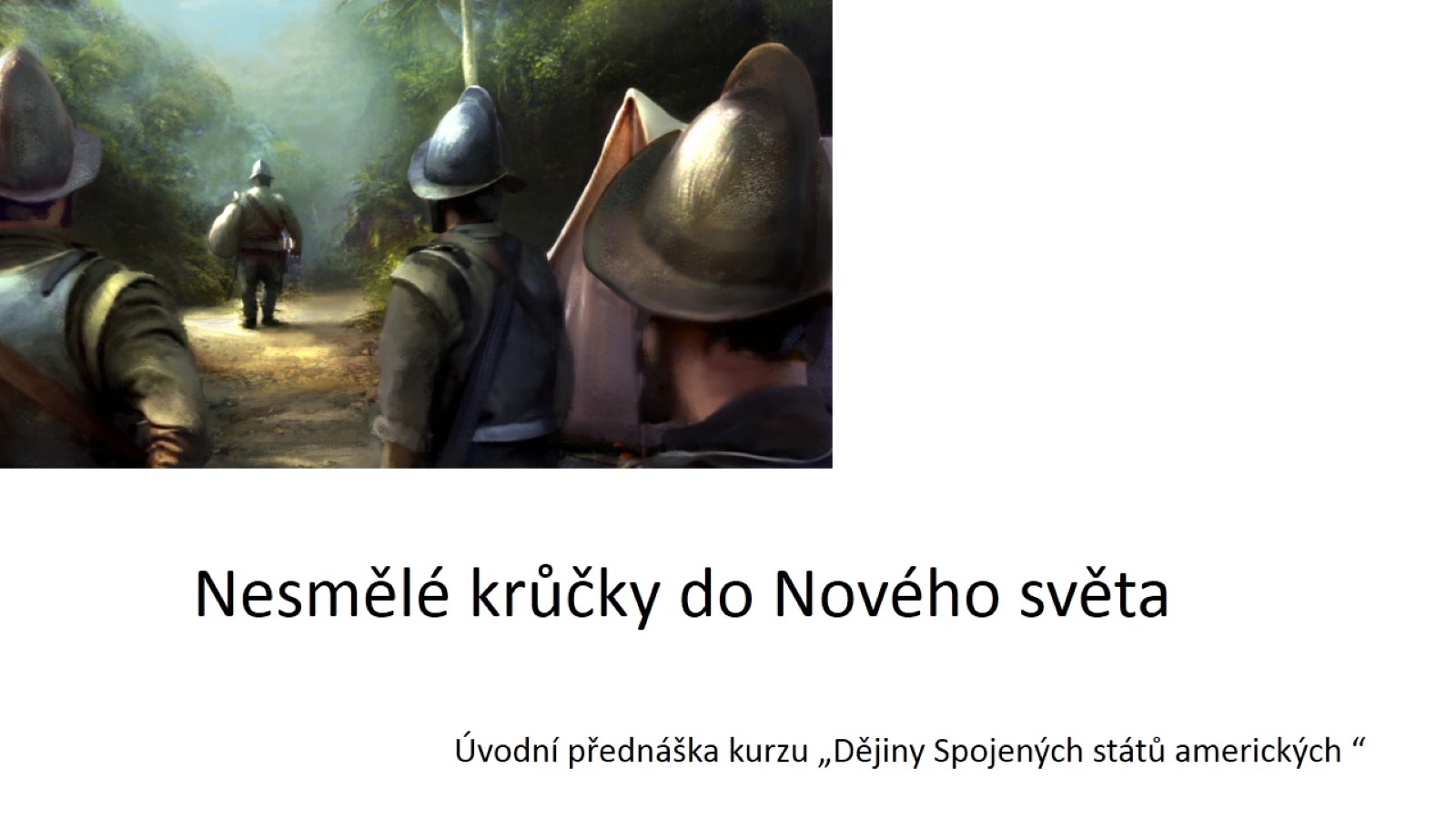 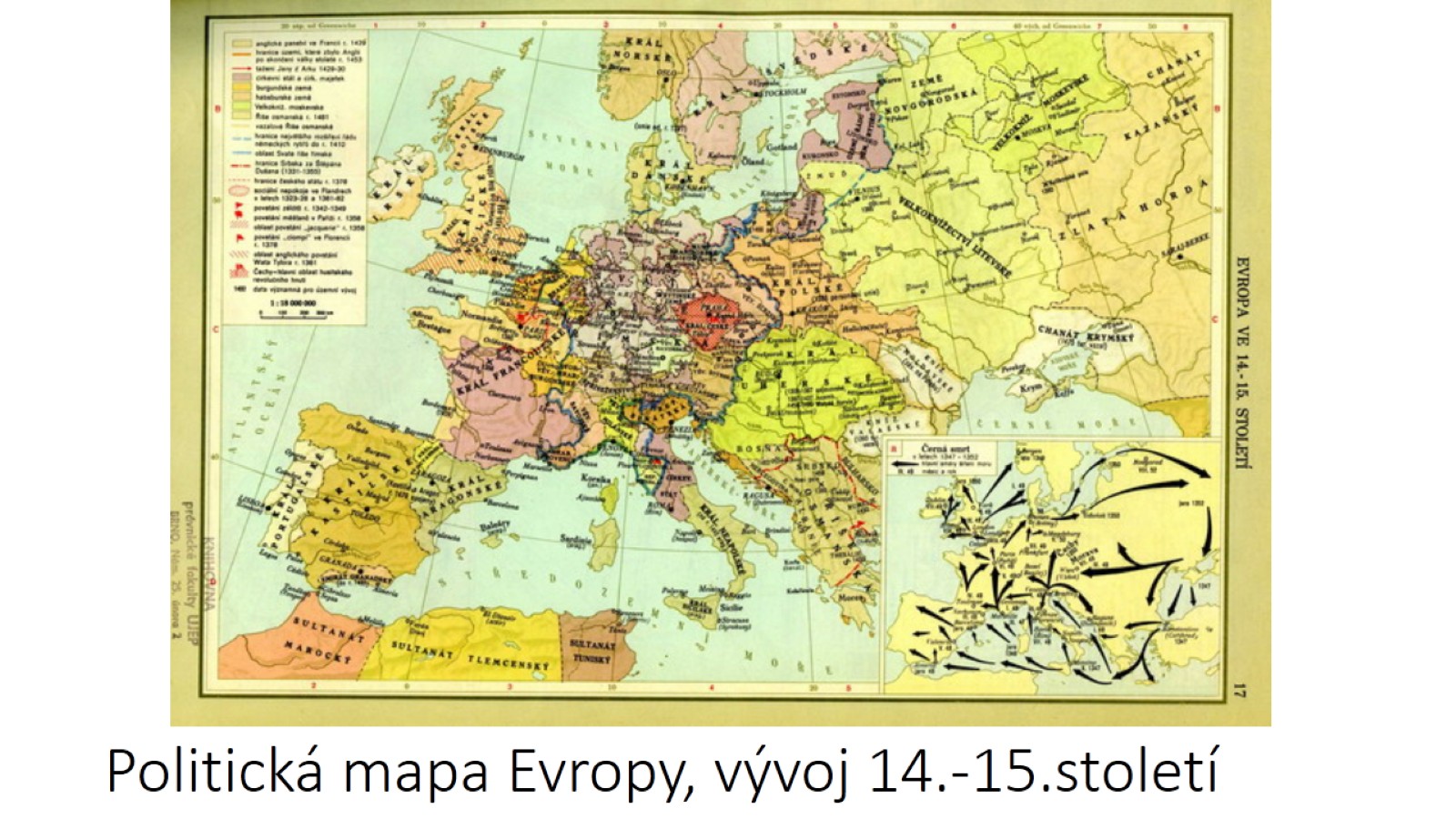 Politická mapa Evropy, vývoj 14.-15.století
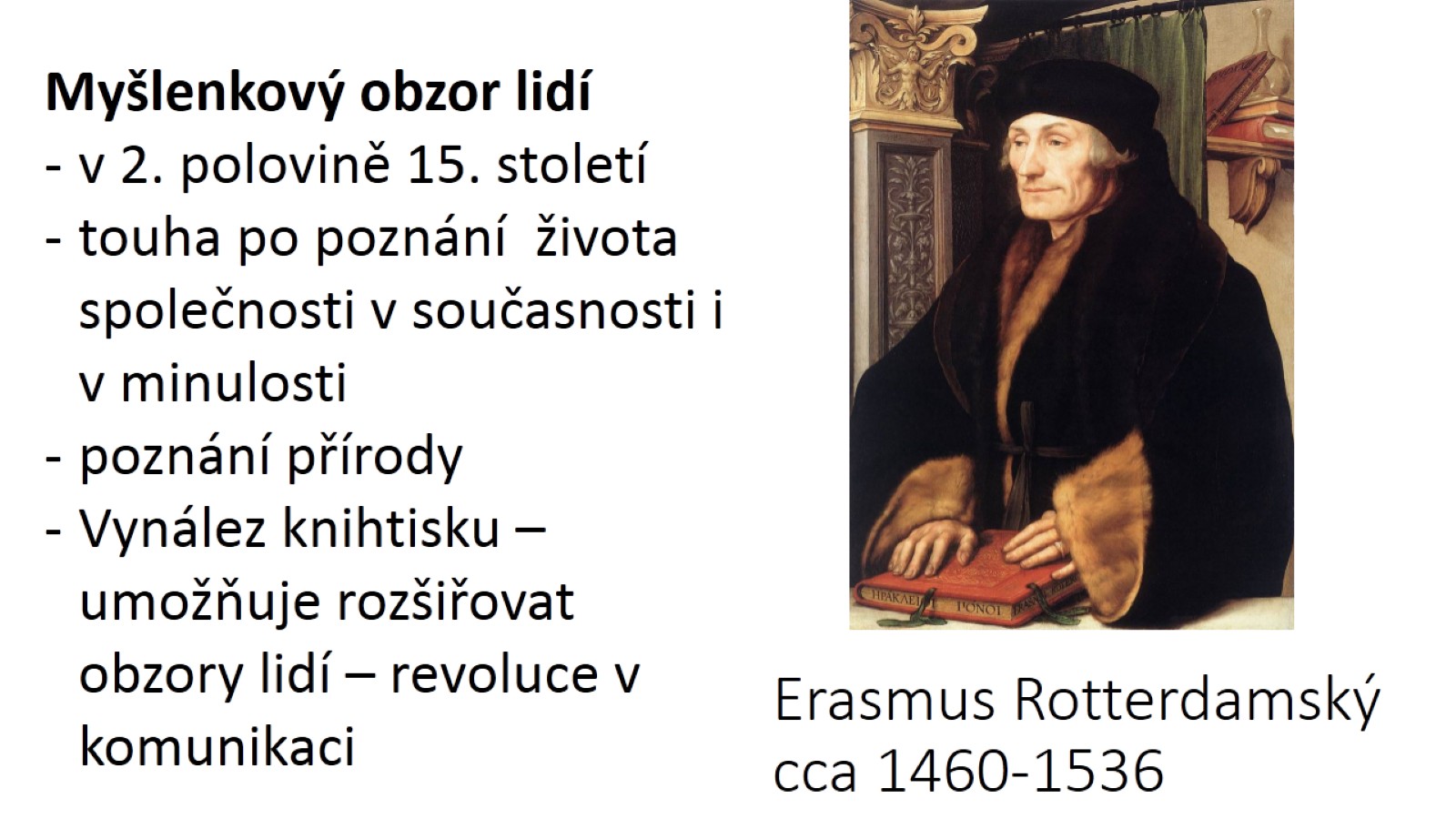 Erasmus Rotterdamský cca 1460-1536
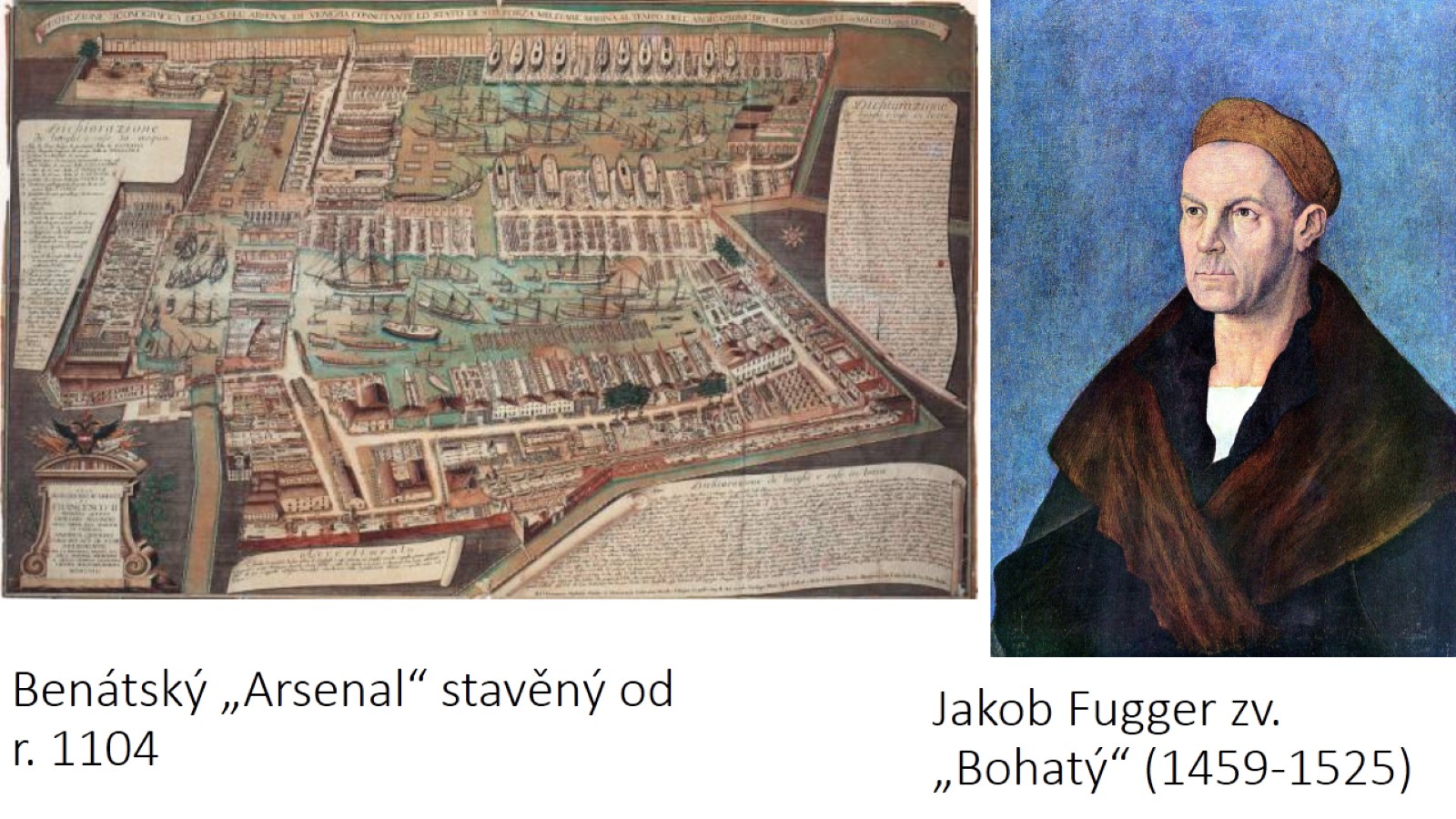 Jakob Fugger zv. „Bohatý“ (1459-1525)
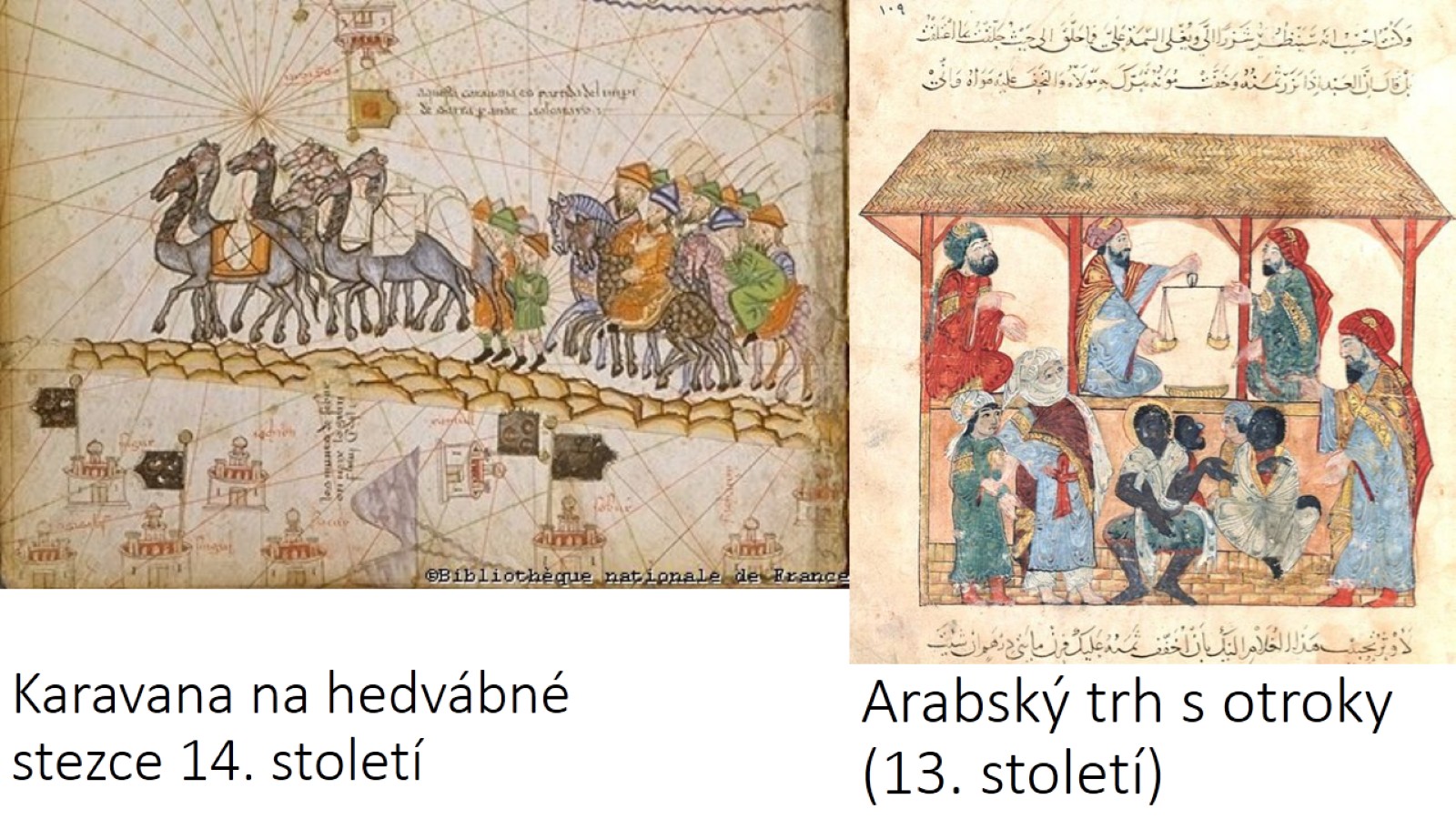 Arabský trh s otroky (13. století)
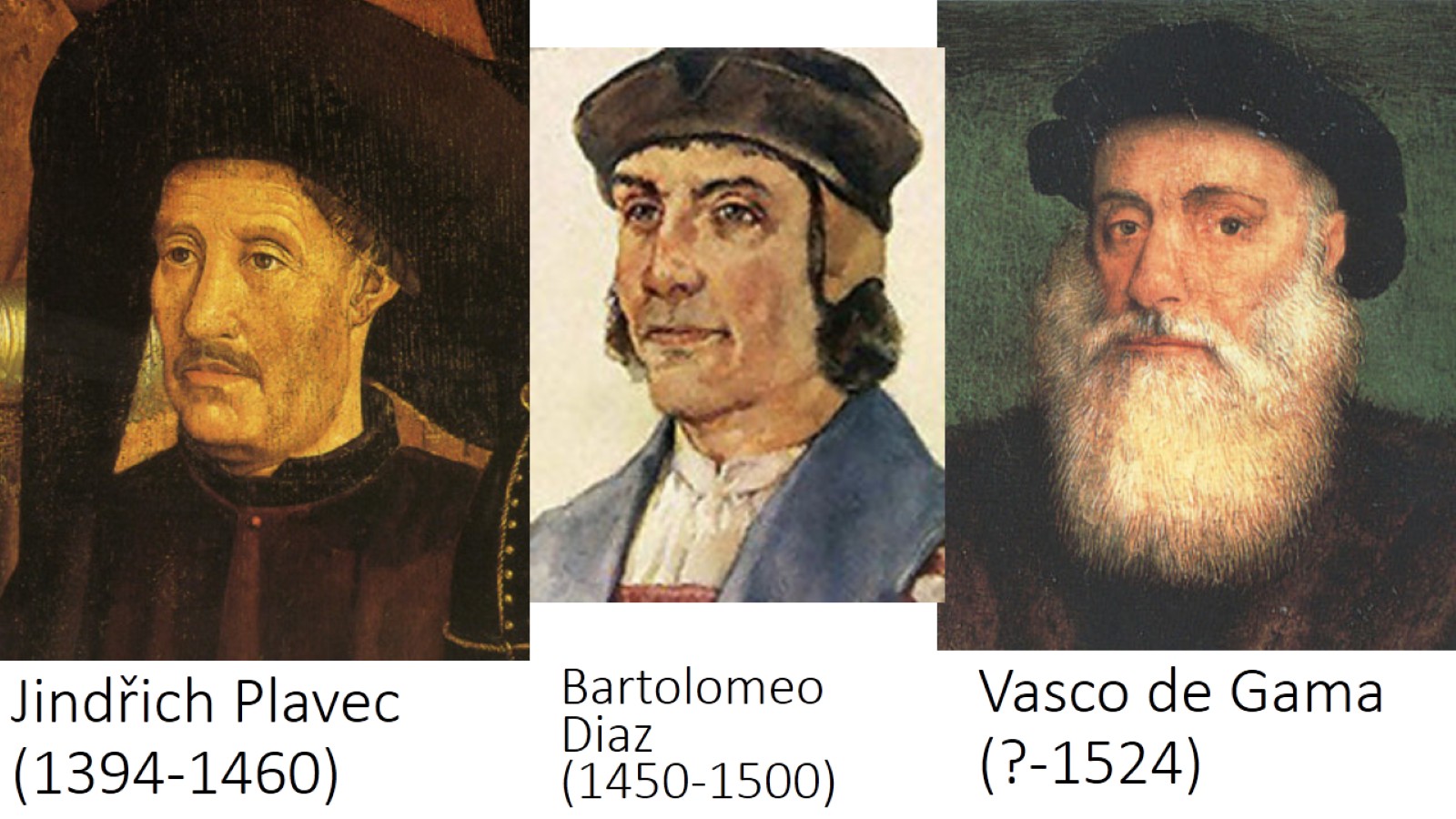 Jindřich Plavec (1394-1460)
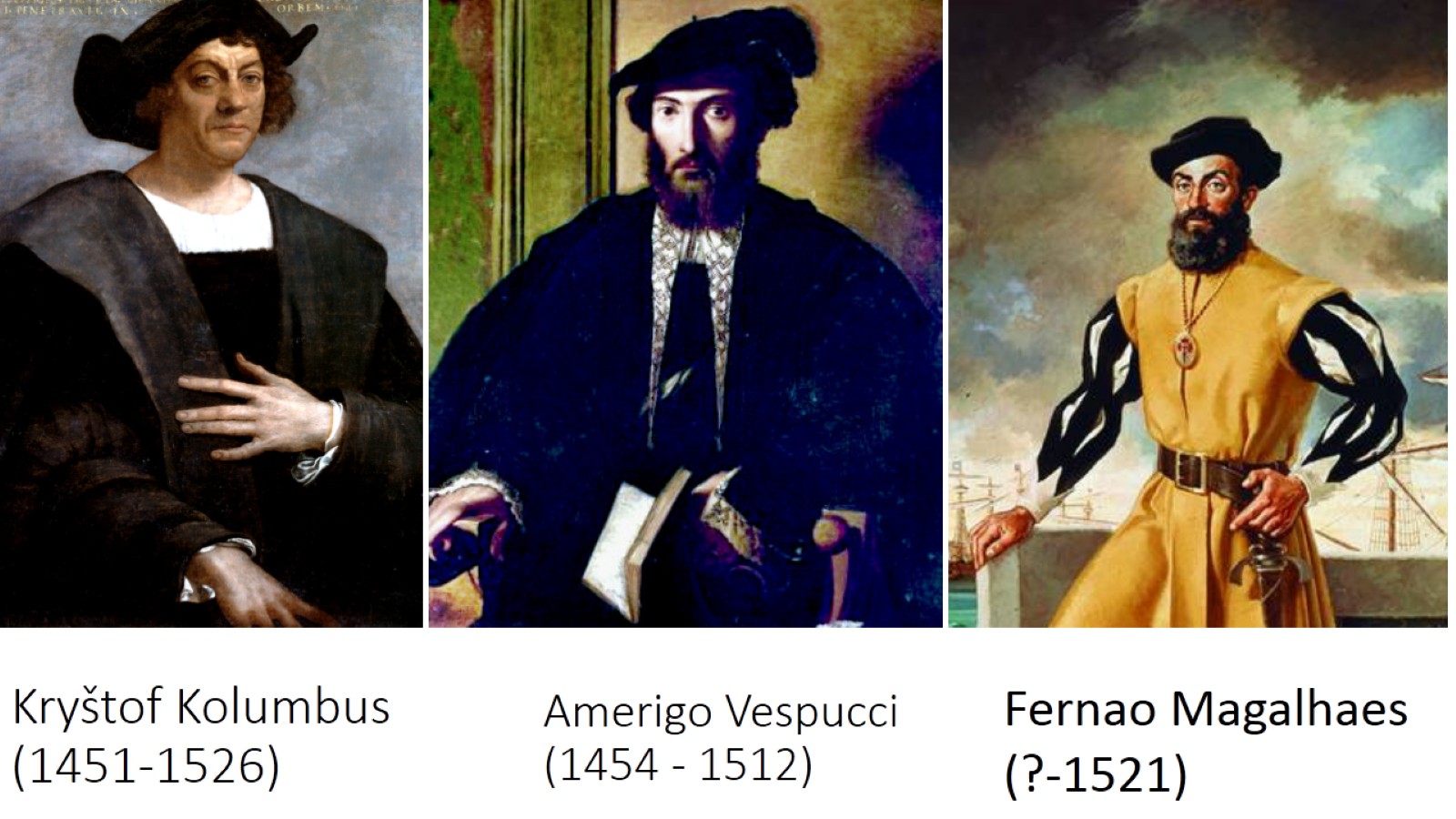 Kryštof Kolumbus(1451-1526)
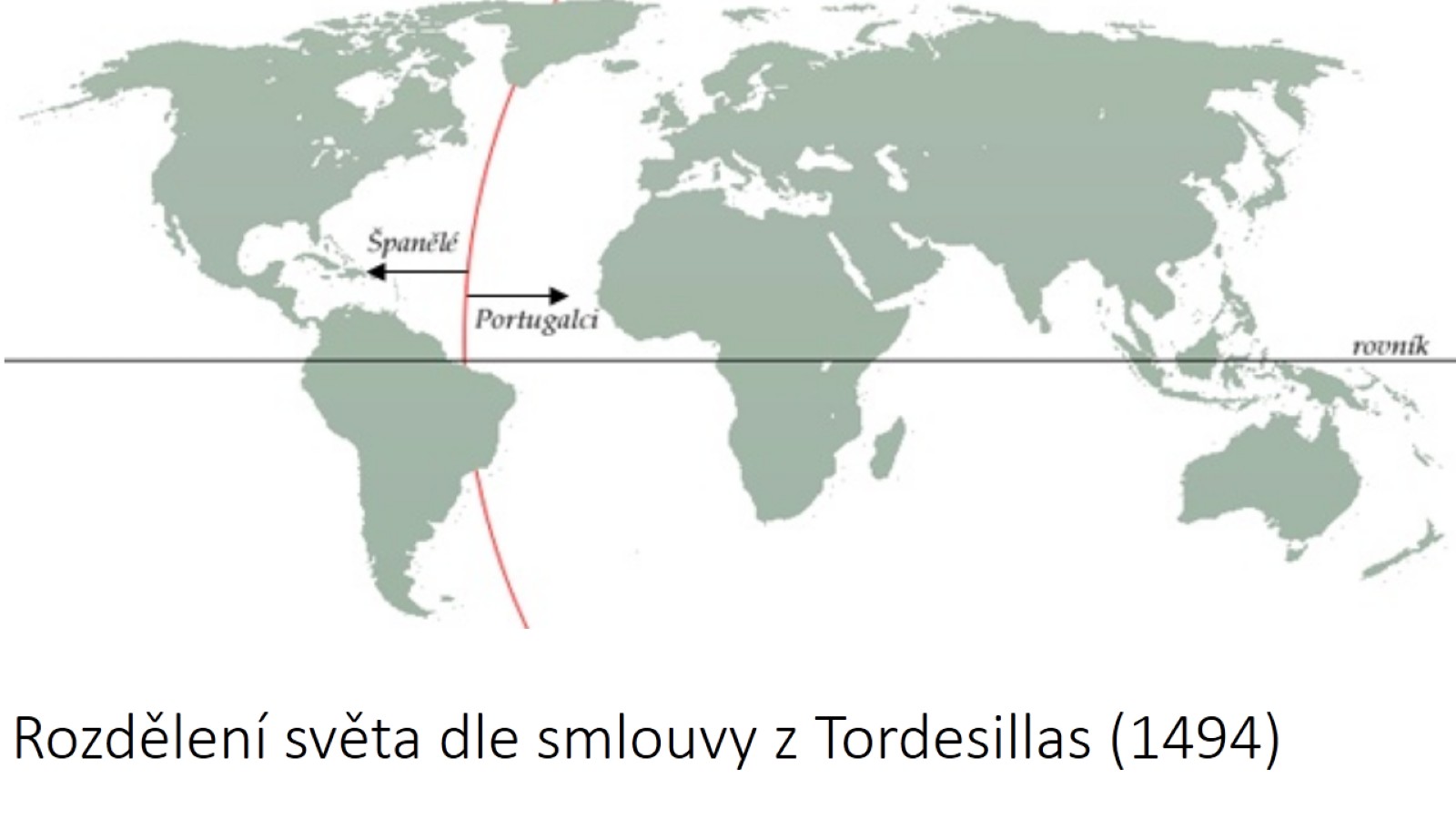 Rozdělení světa dle smlouvy z Tordesillas (1494)
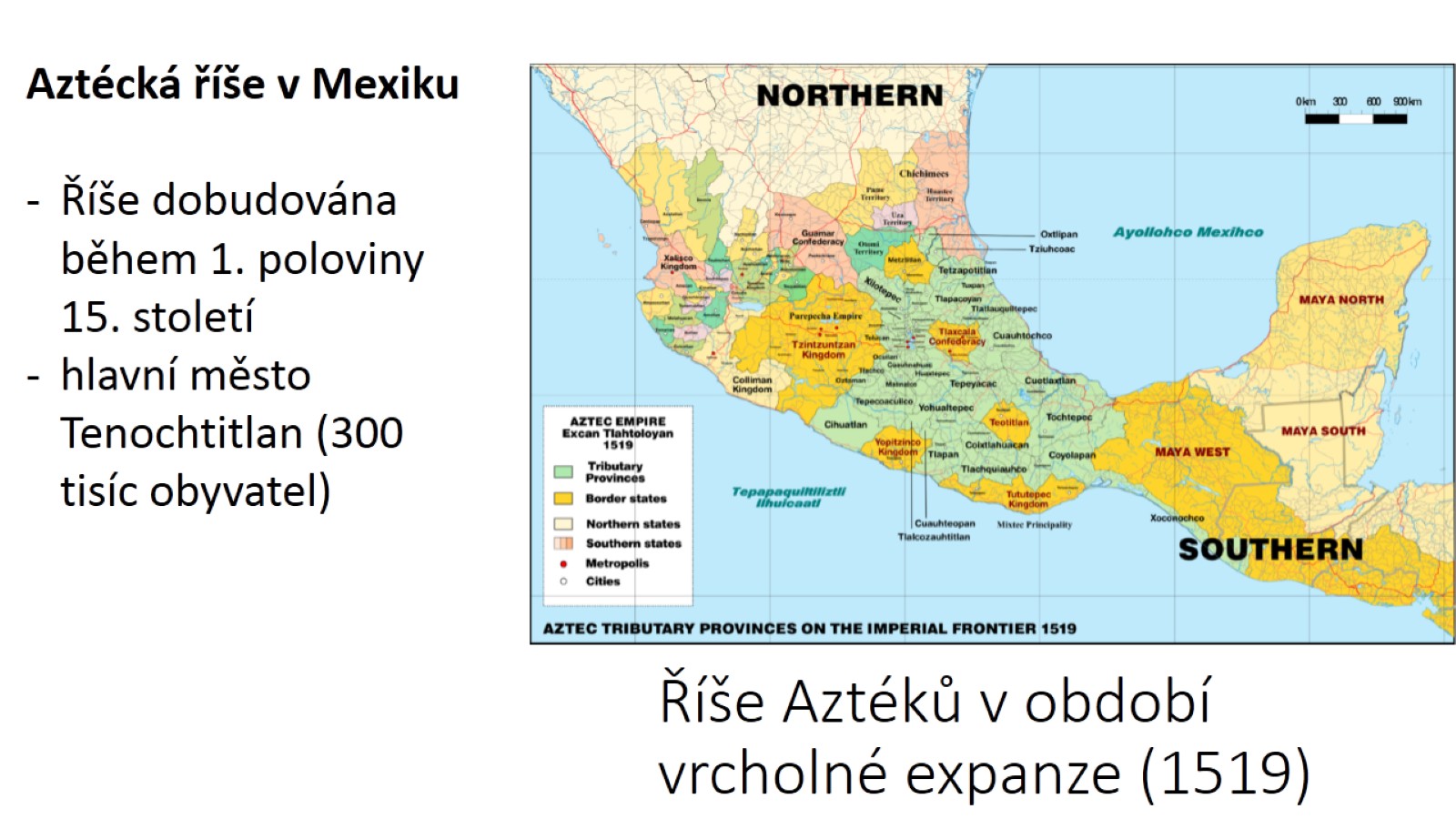 Říše Aztéků v období vrcholné expanze (1519)
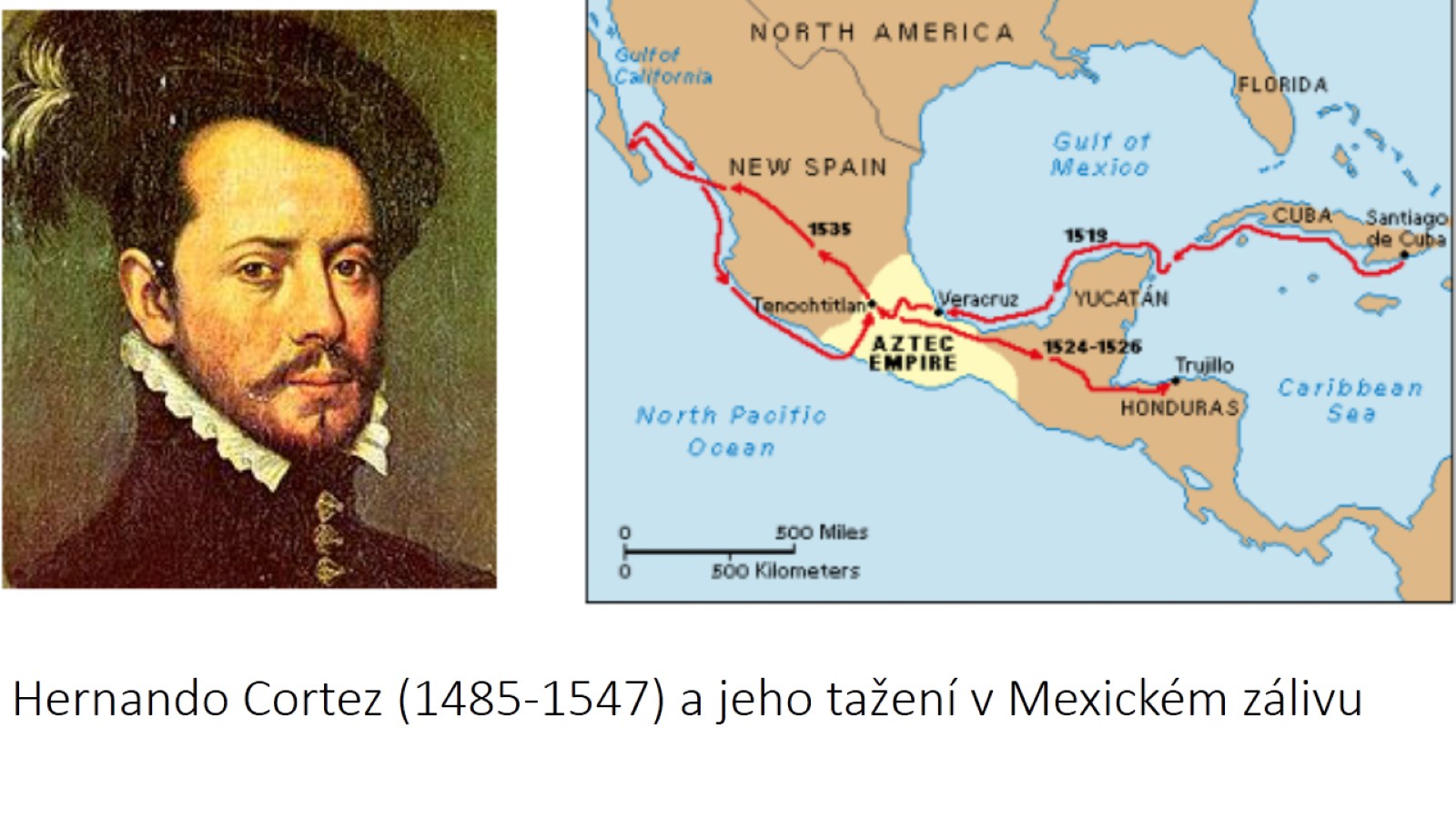 Hernando Cortez (1485-1547) a jeho tažení v Mexickém zálivu
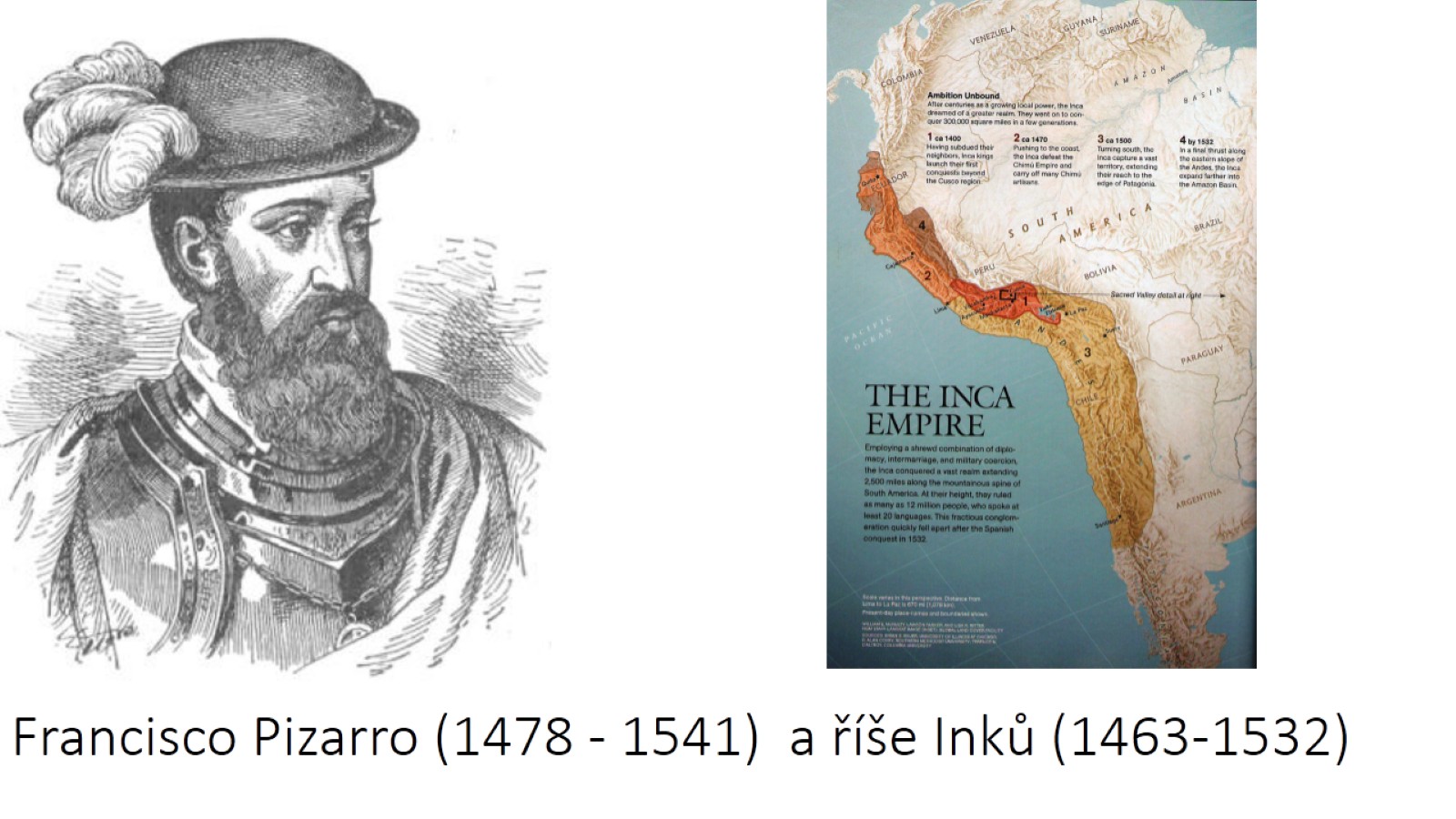 Francisco Pizarro (1478 - 1541)  a říše Inků (1463-1532)
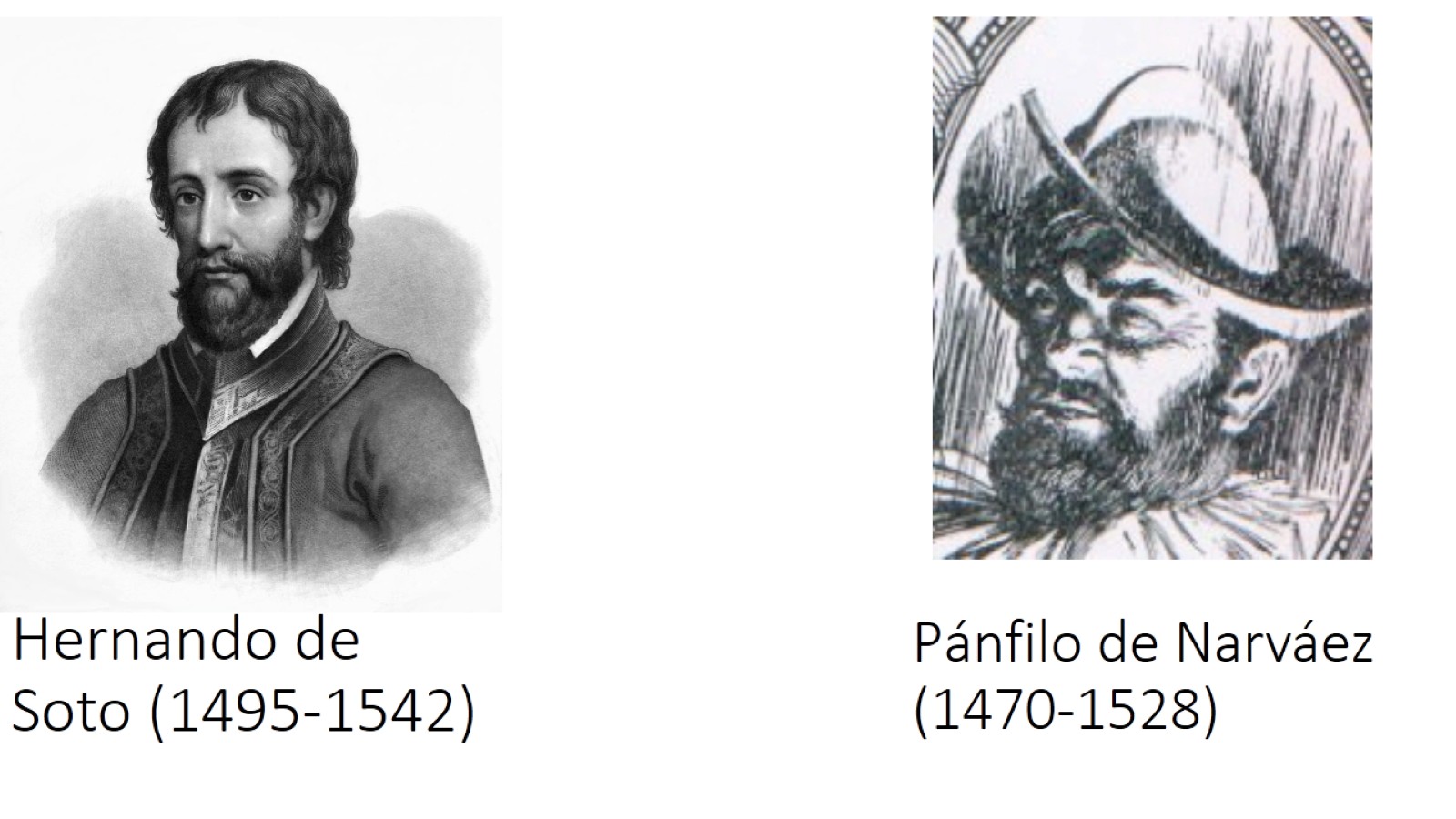 Hernando de Soto (1495-1542)
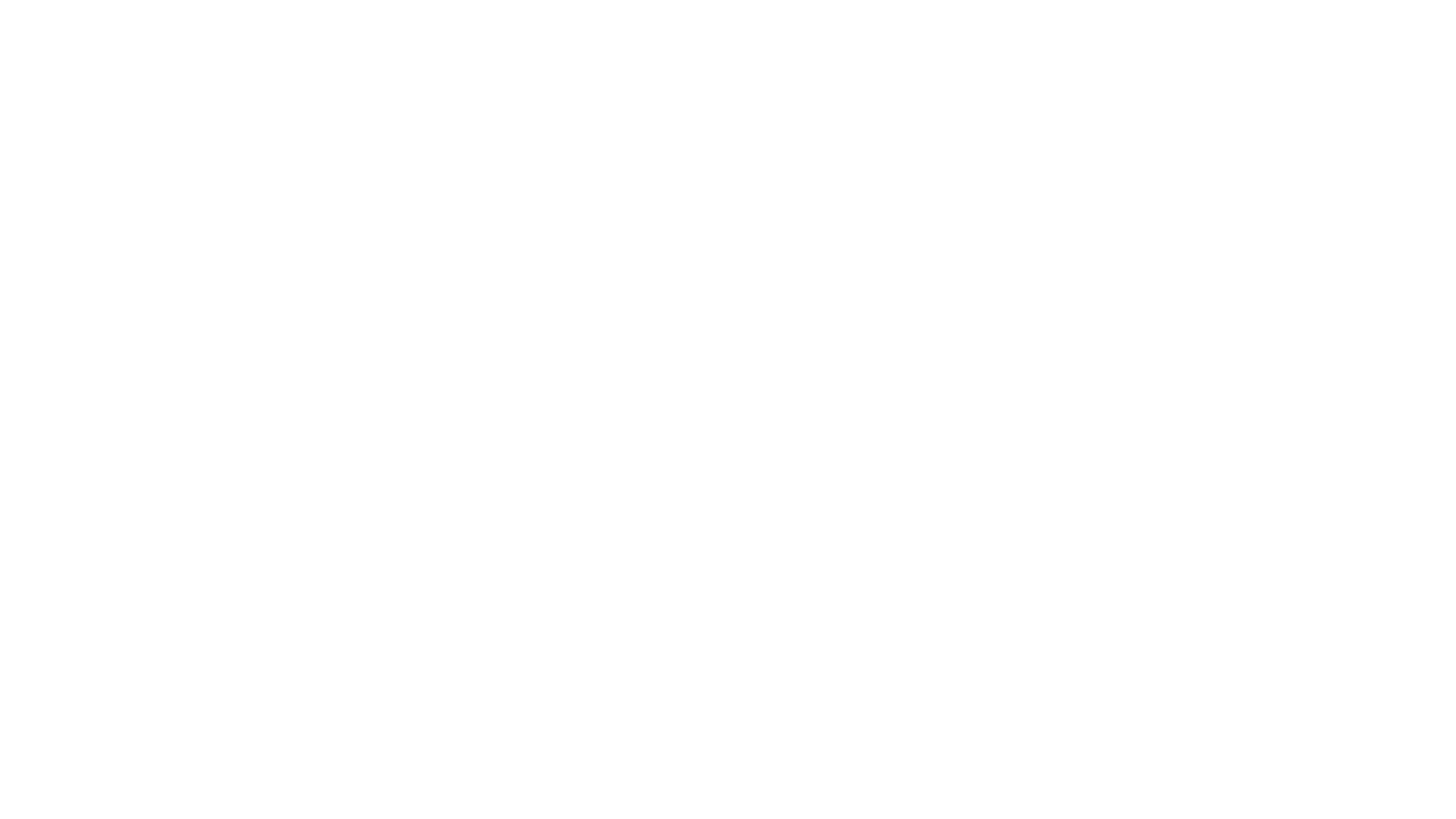 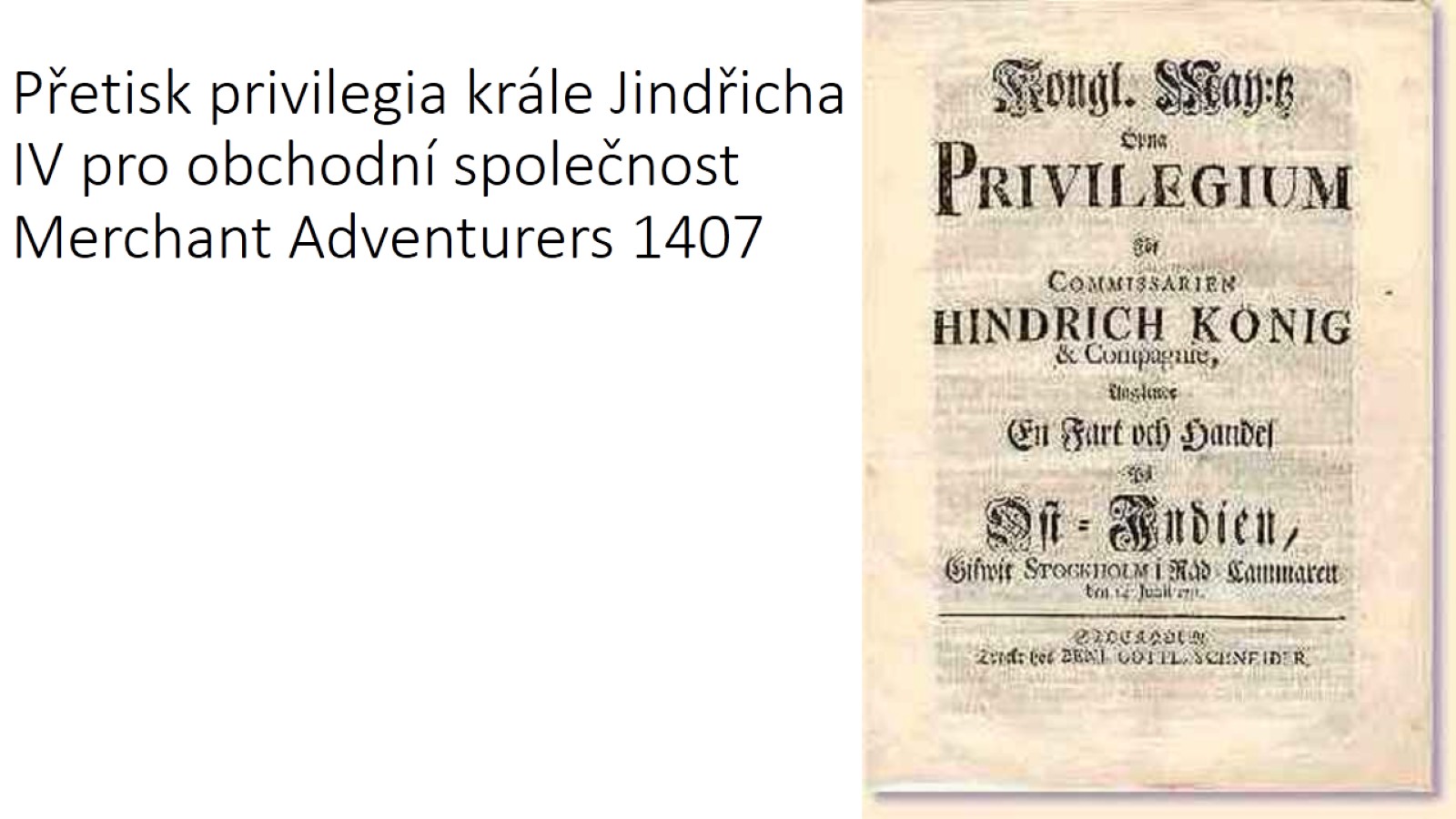 Přetisk privilegia krále Jindřicha IV pro obchodní společnost Merchant Adventurers 1407
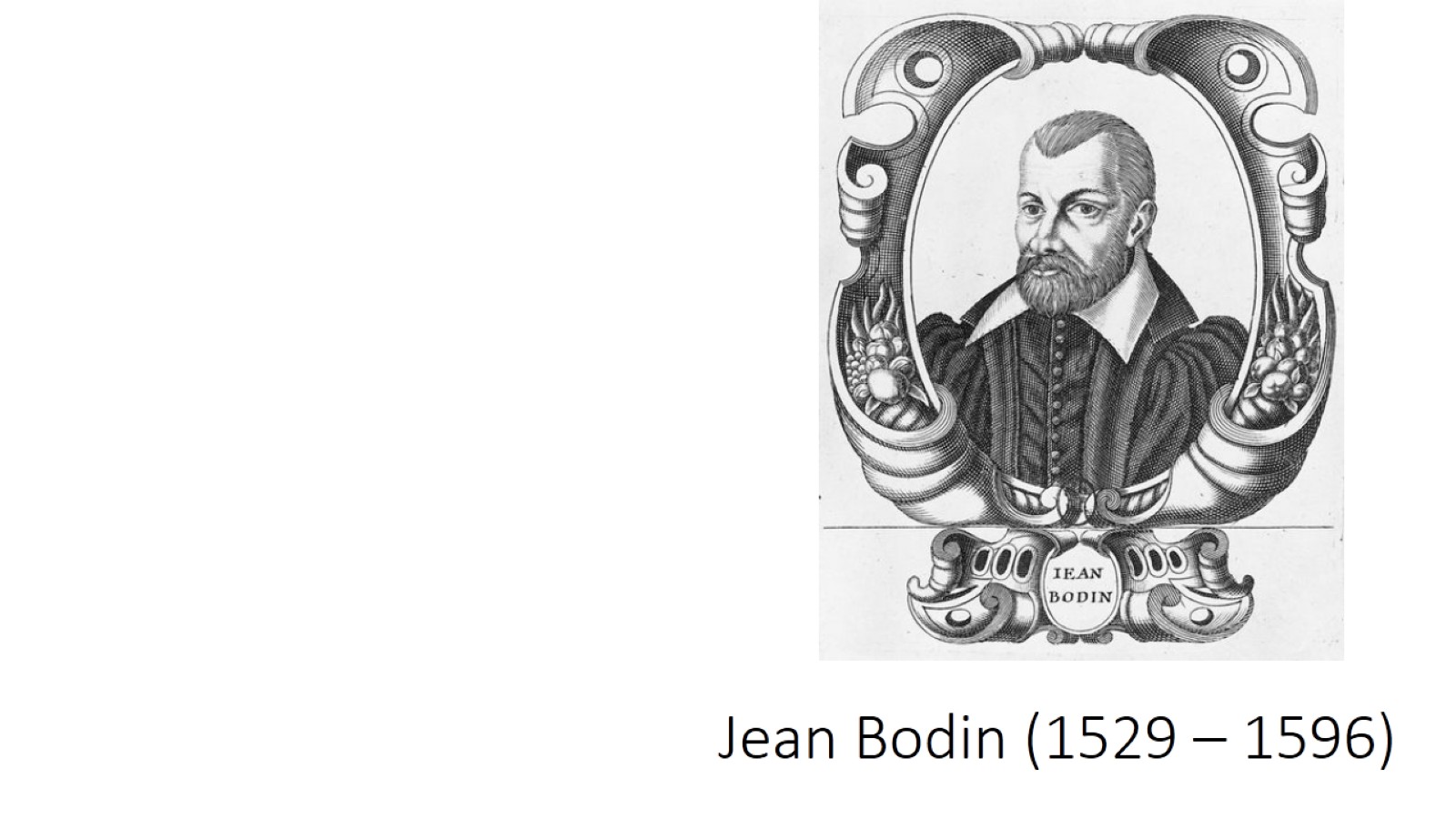 Jean Bodin (1529 – 1596)
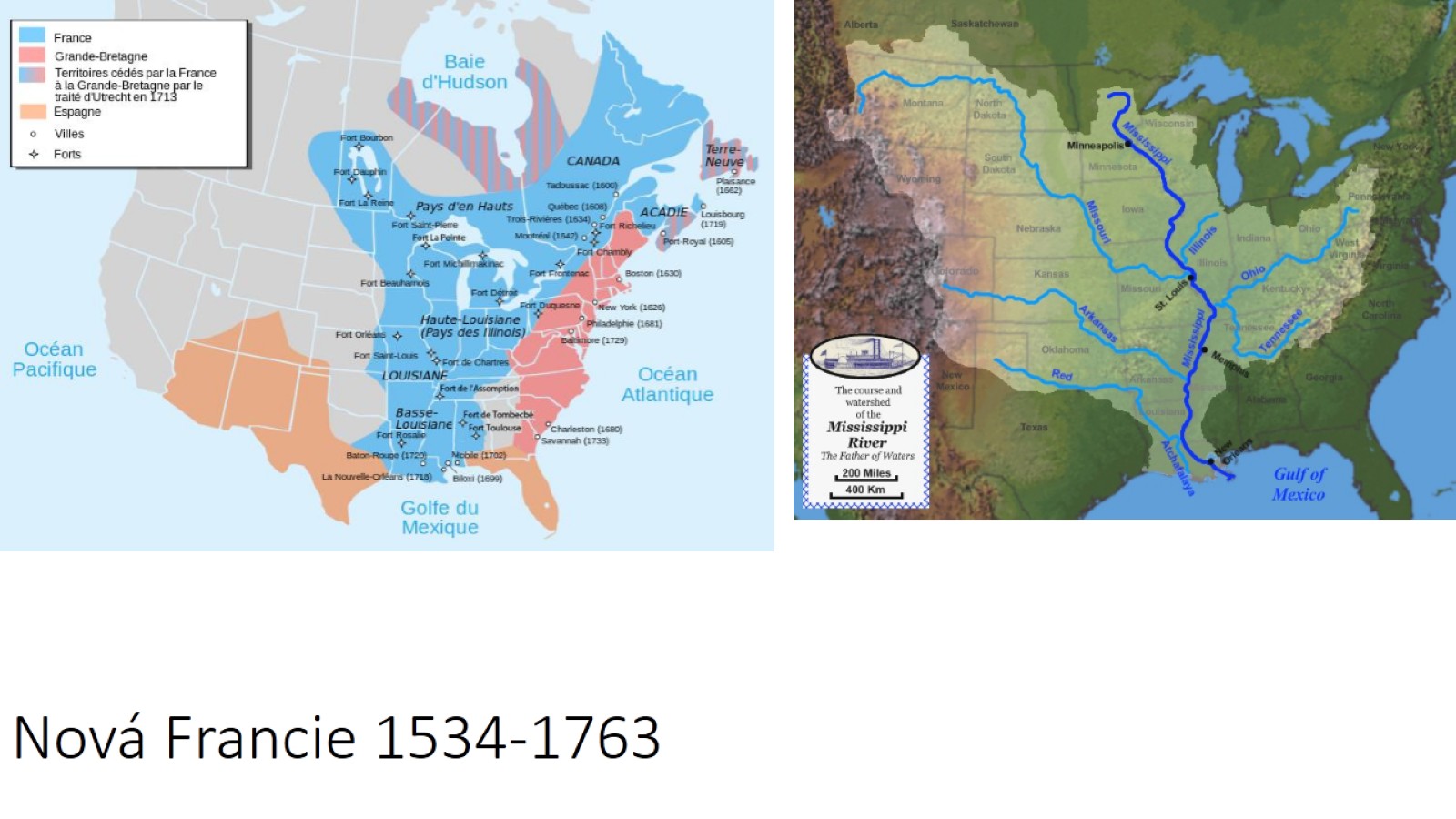 Nová Francie 1534-1763
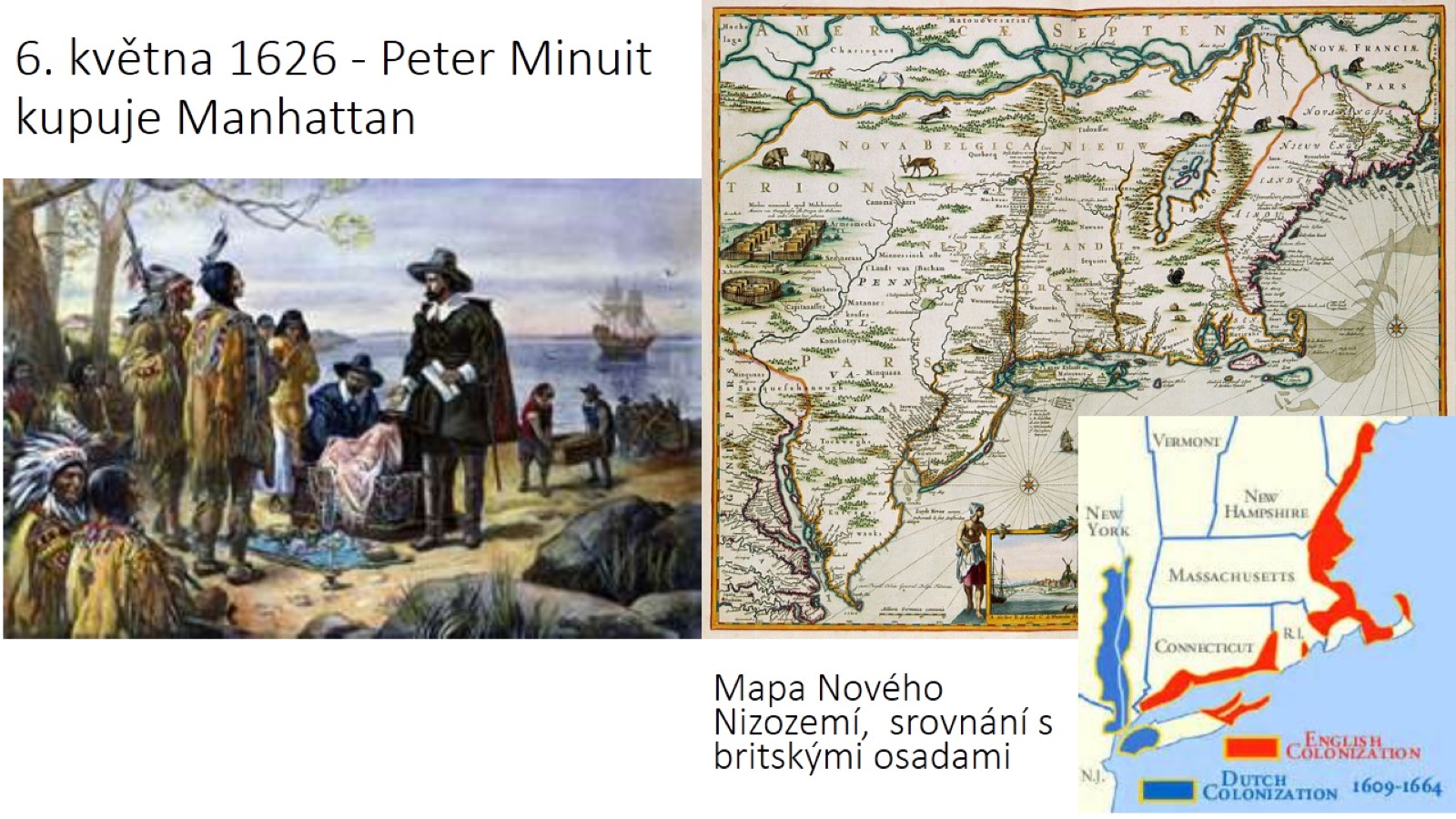 6. května 1626 - Peter Minuit kupuje Manhattan
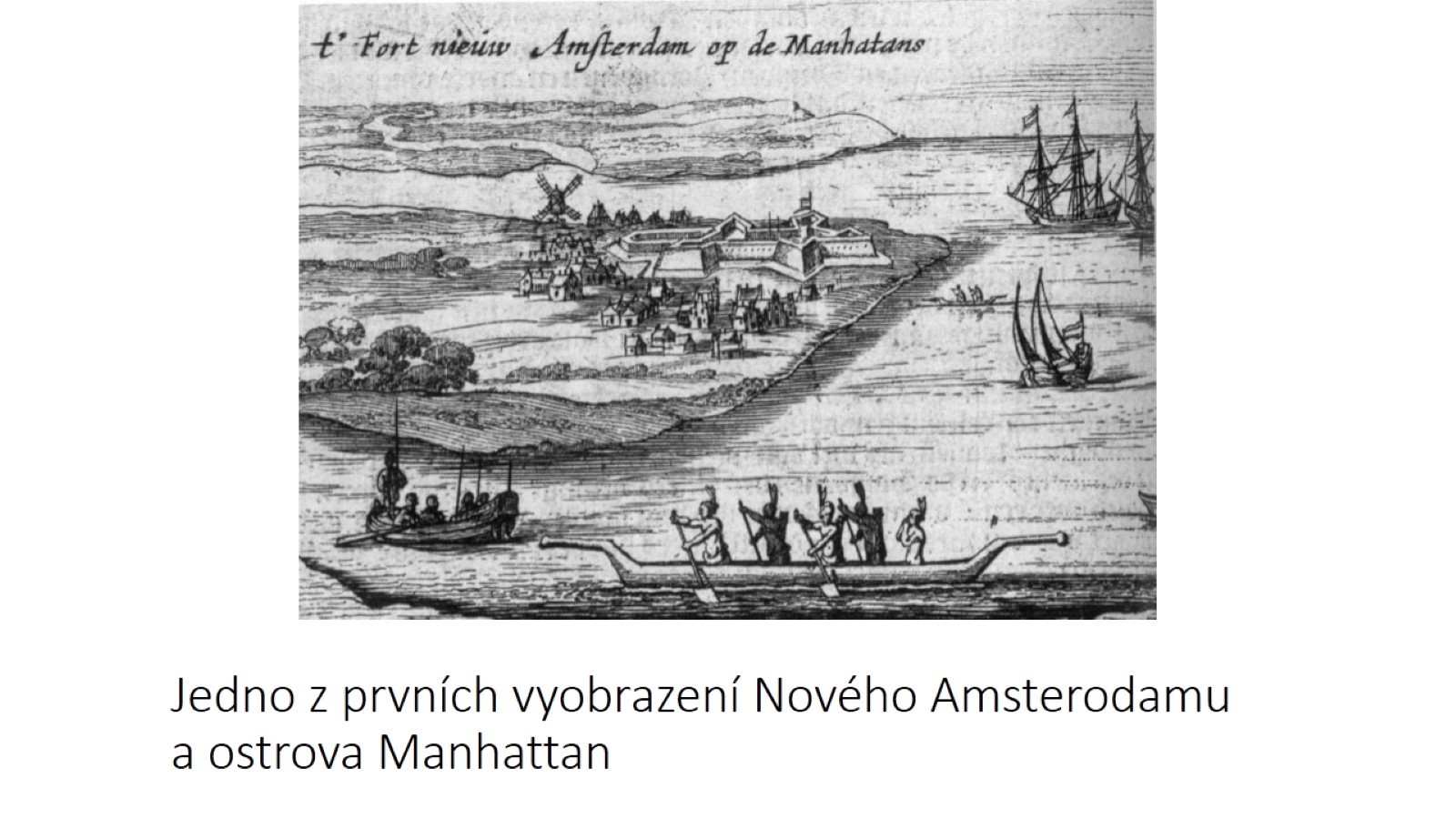 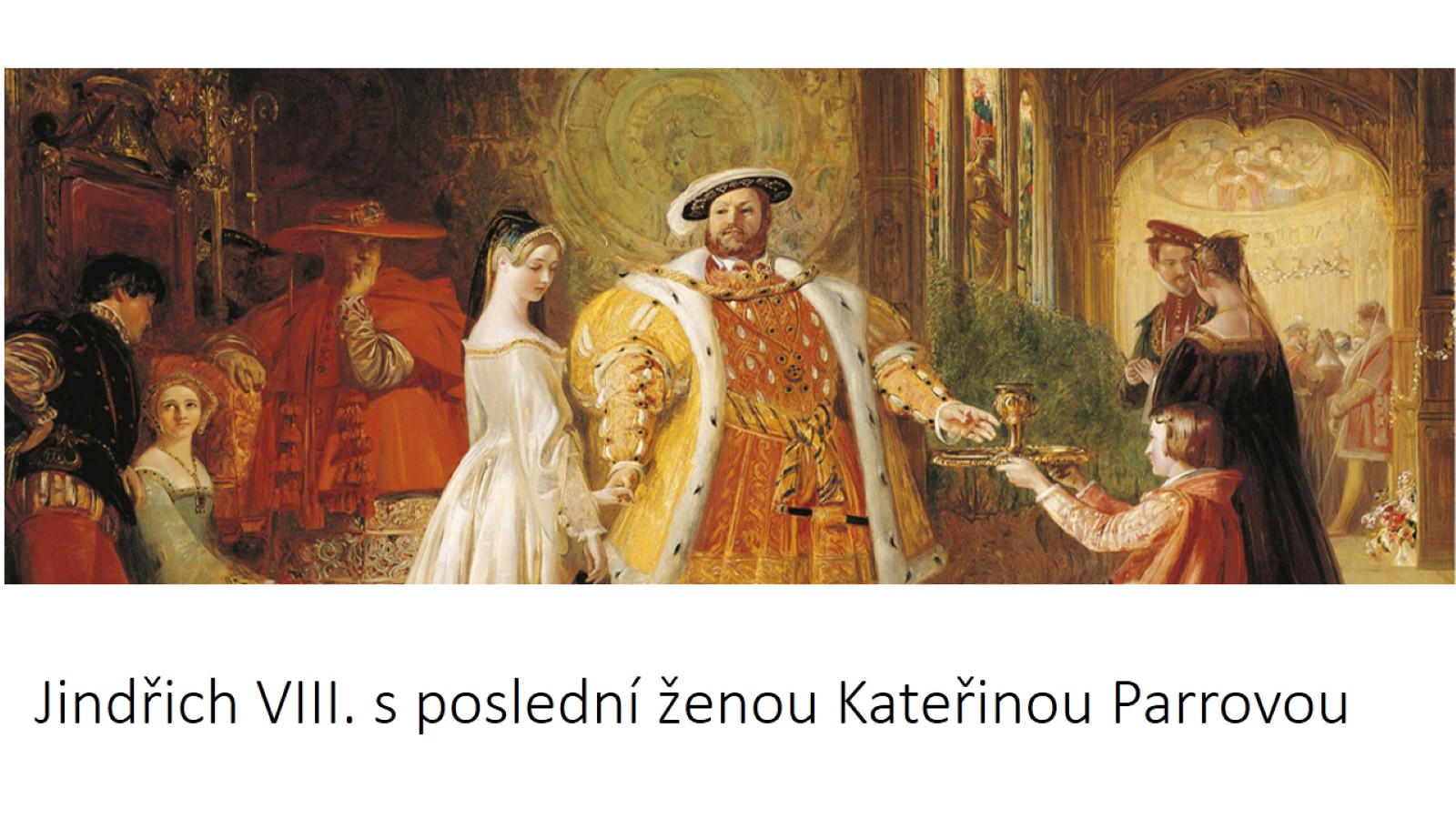 Jindřich VIII. s poslední ženou Kateřinou Parrovou
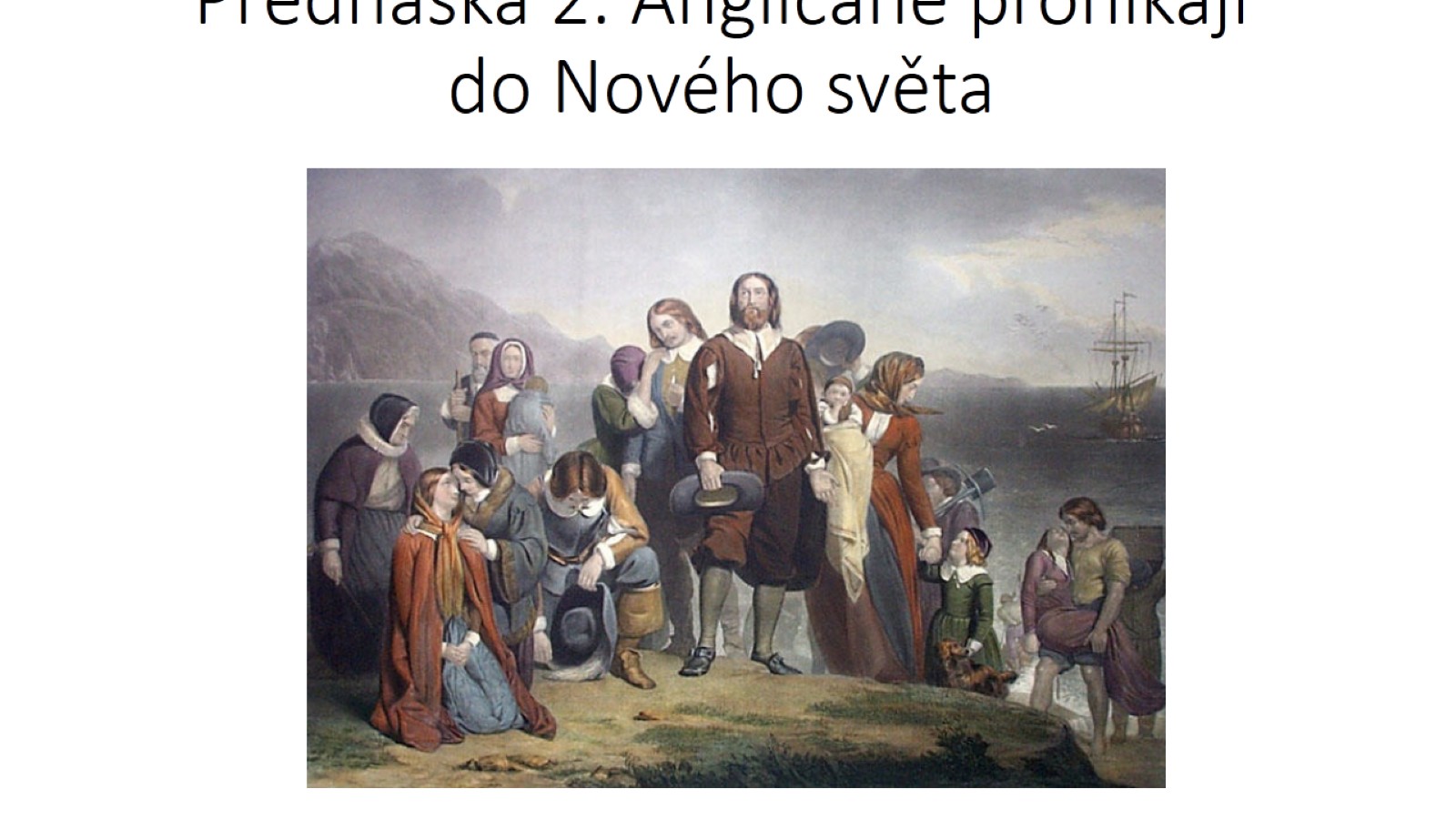 Přednáška 2. Angličané pronikají do Nového světa
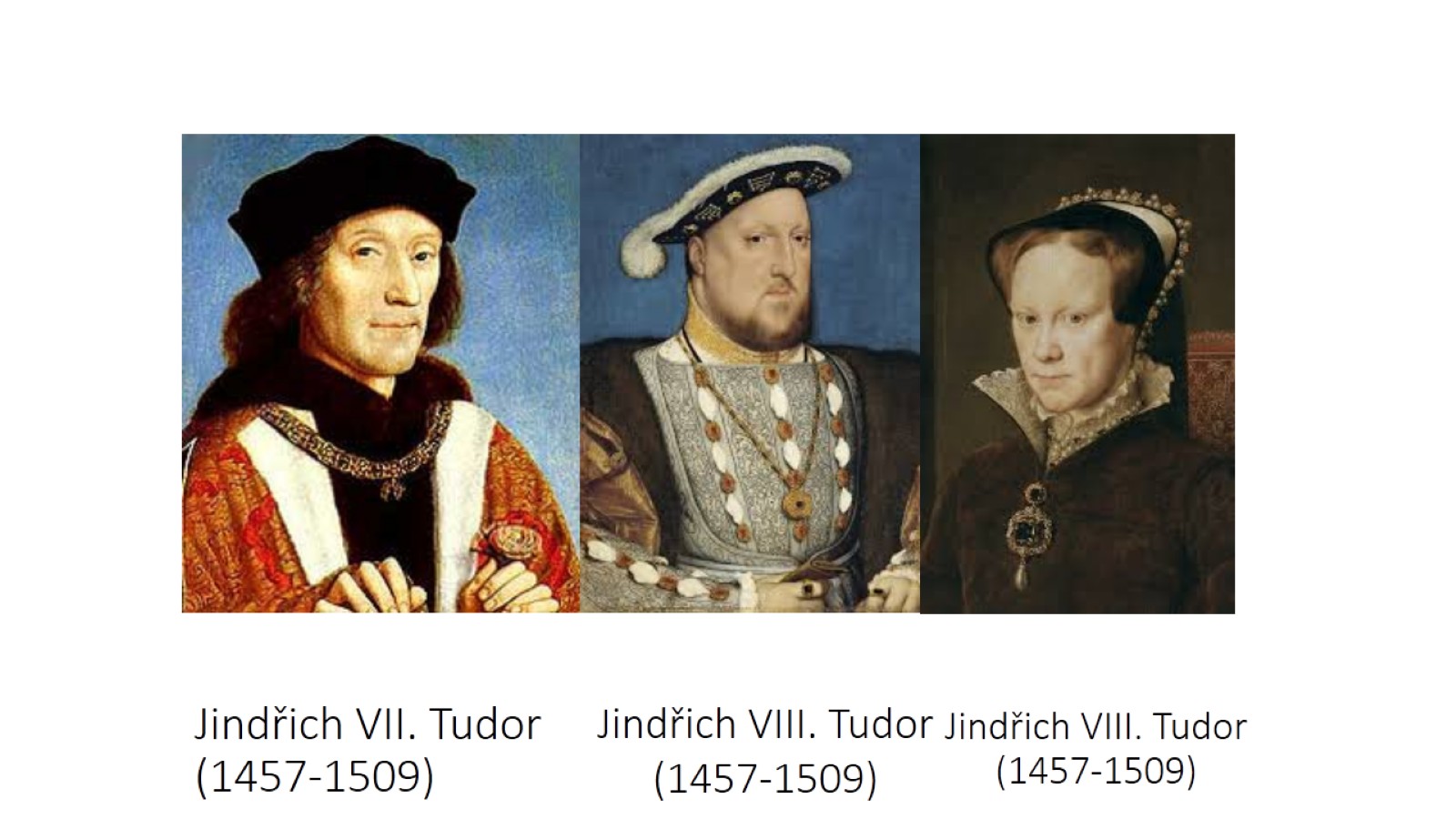 Jindřich VII. Tudor (1457-1509)
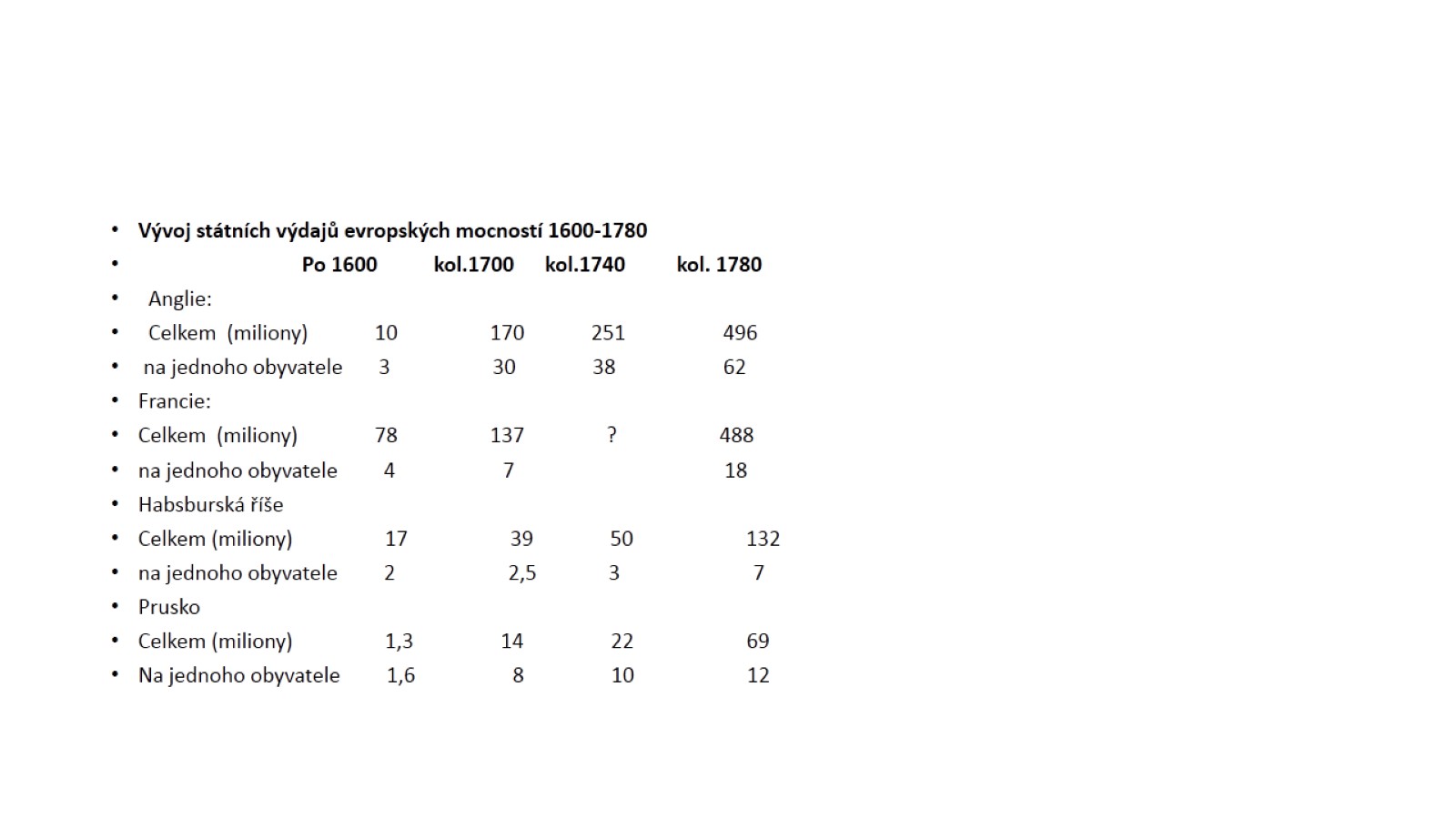 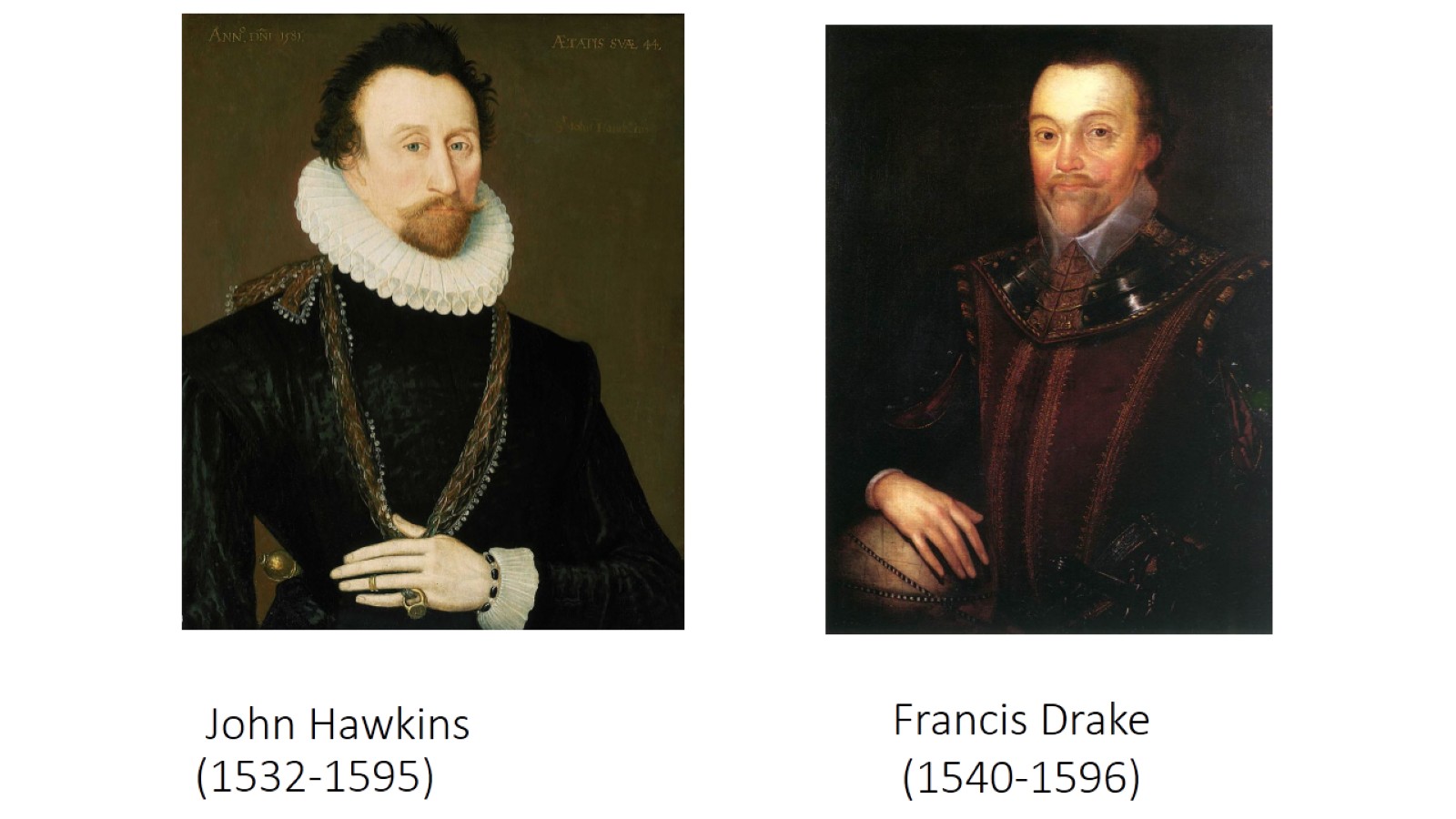 John Hawkins (1532-1595)
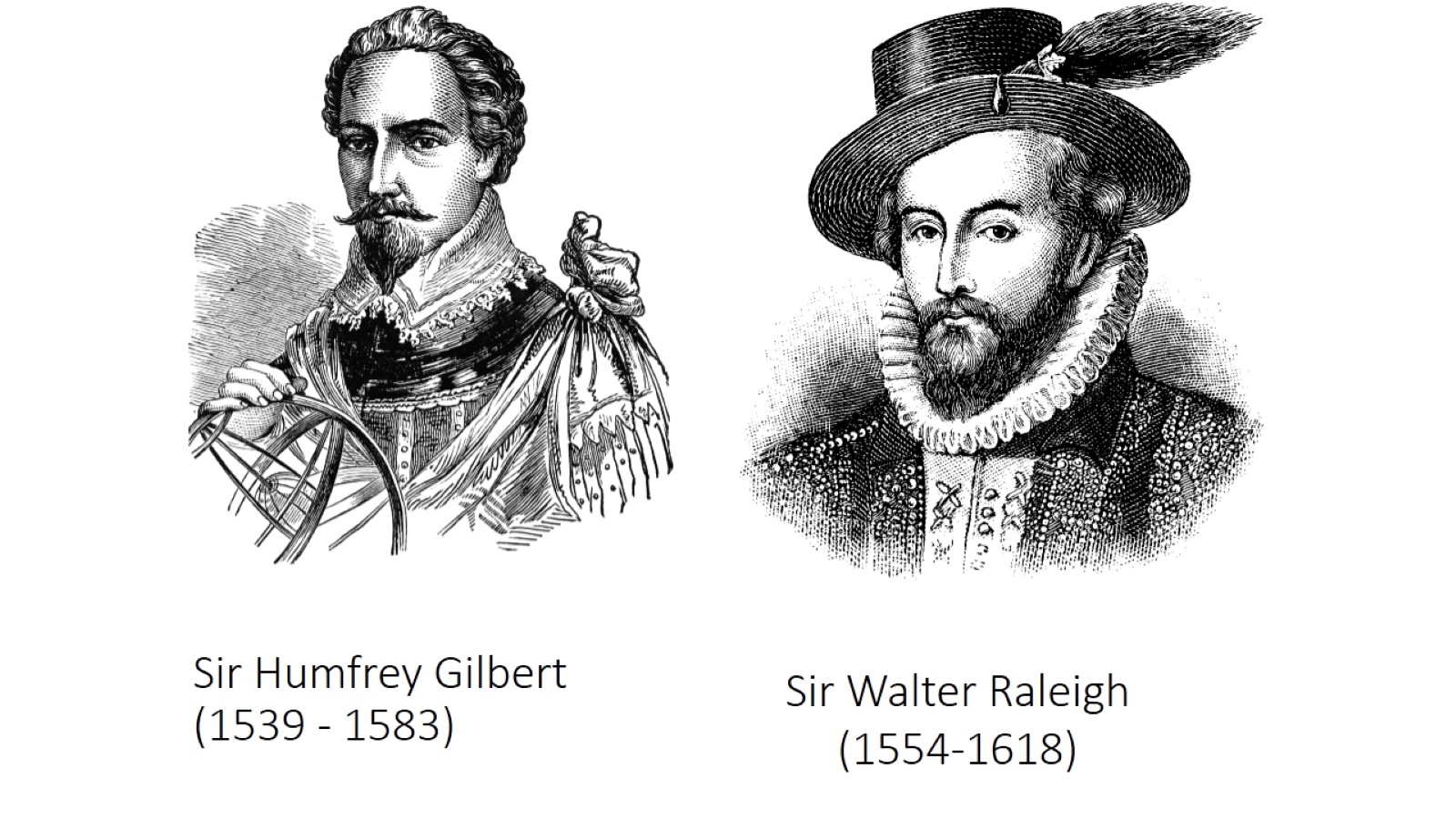 Sir Humfrey Gilbert (1539 - 1583)
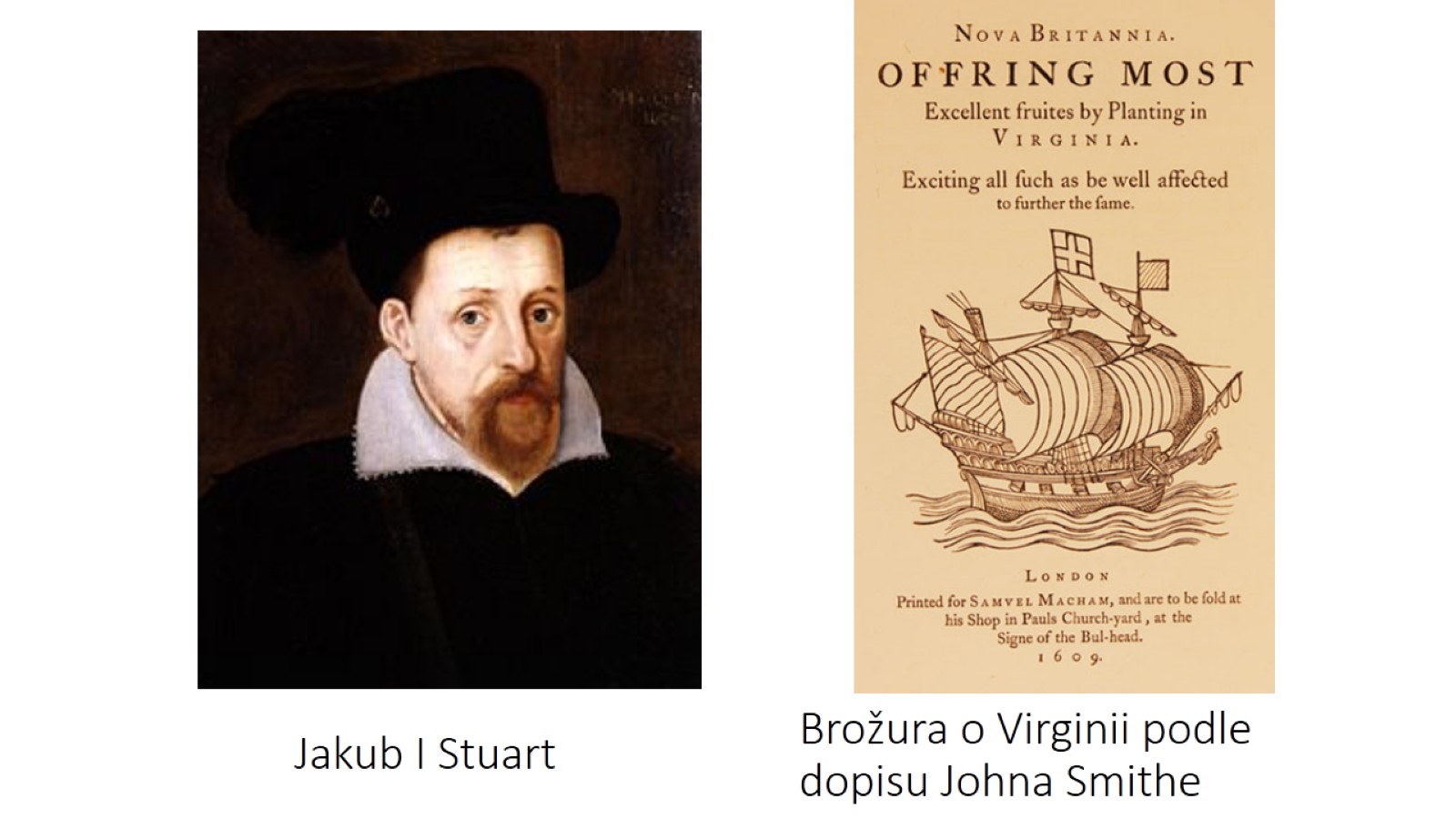 Brožura o Virginii podle dopisu Johna Smithe
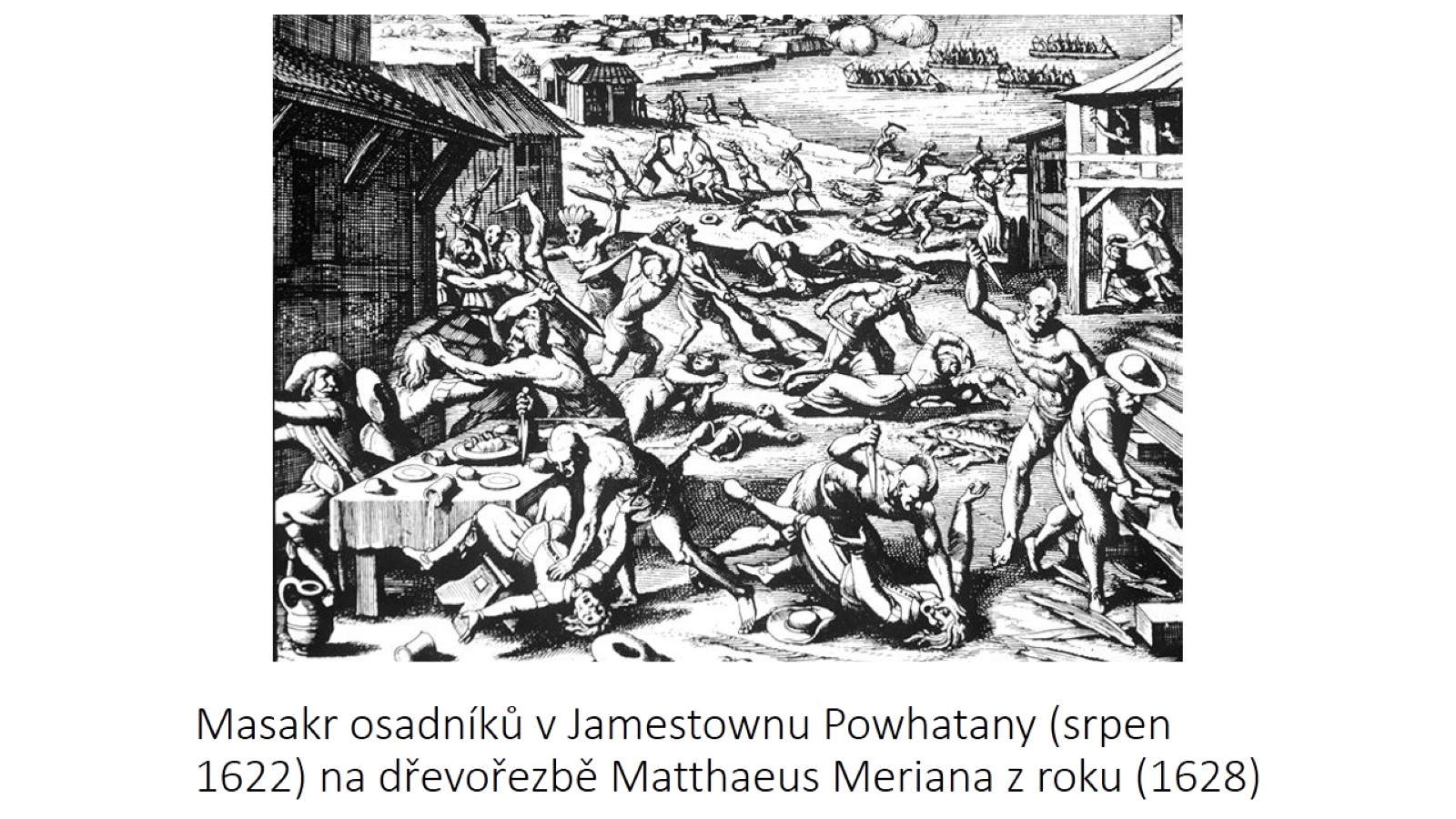 Masakr osadníků v Jamestownu Powhatany (srpen 1622) na dřevořezbě Matthaeus Meriana z roku (1628)
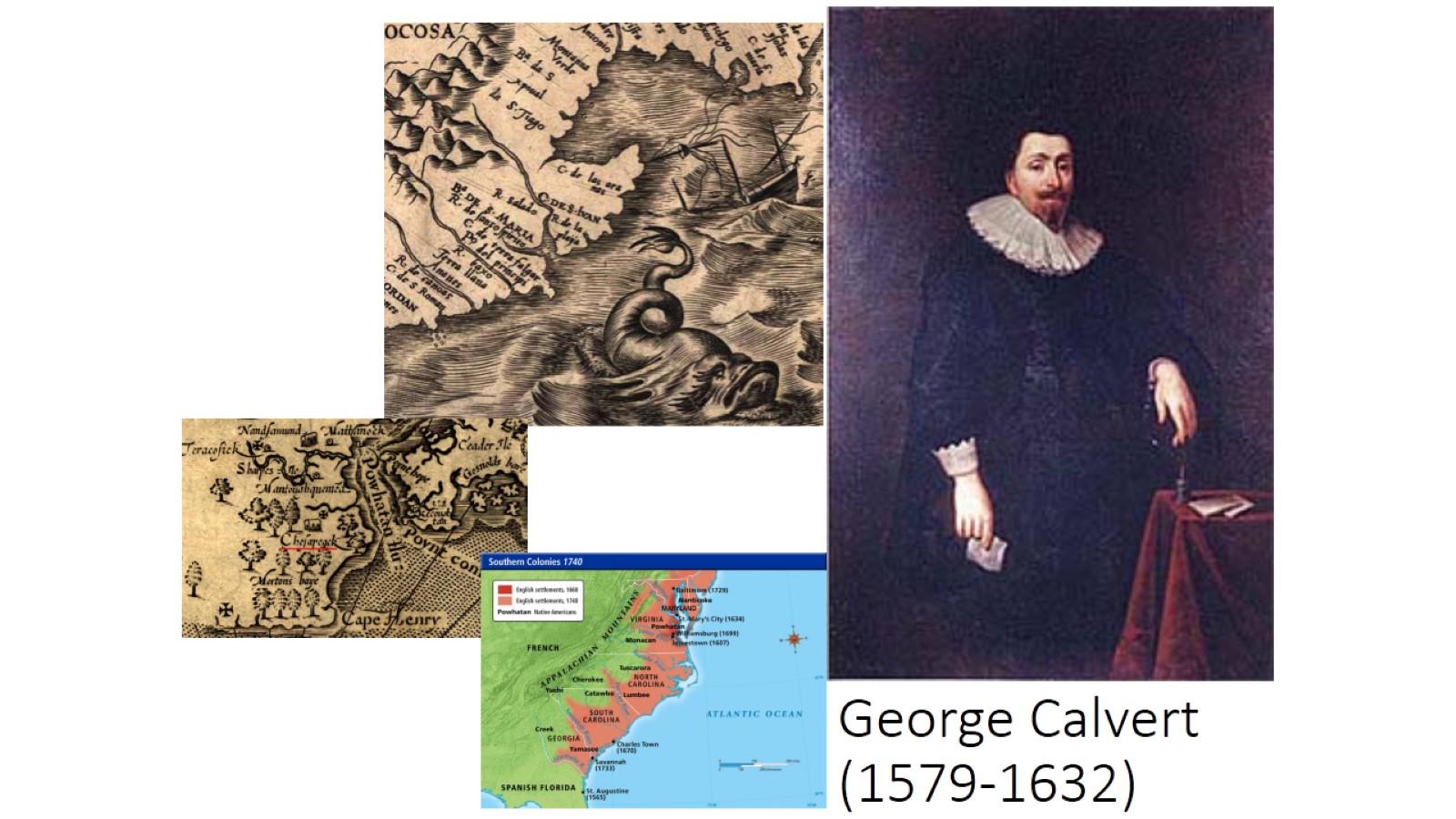 George Calvert(1579-1632)
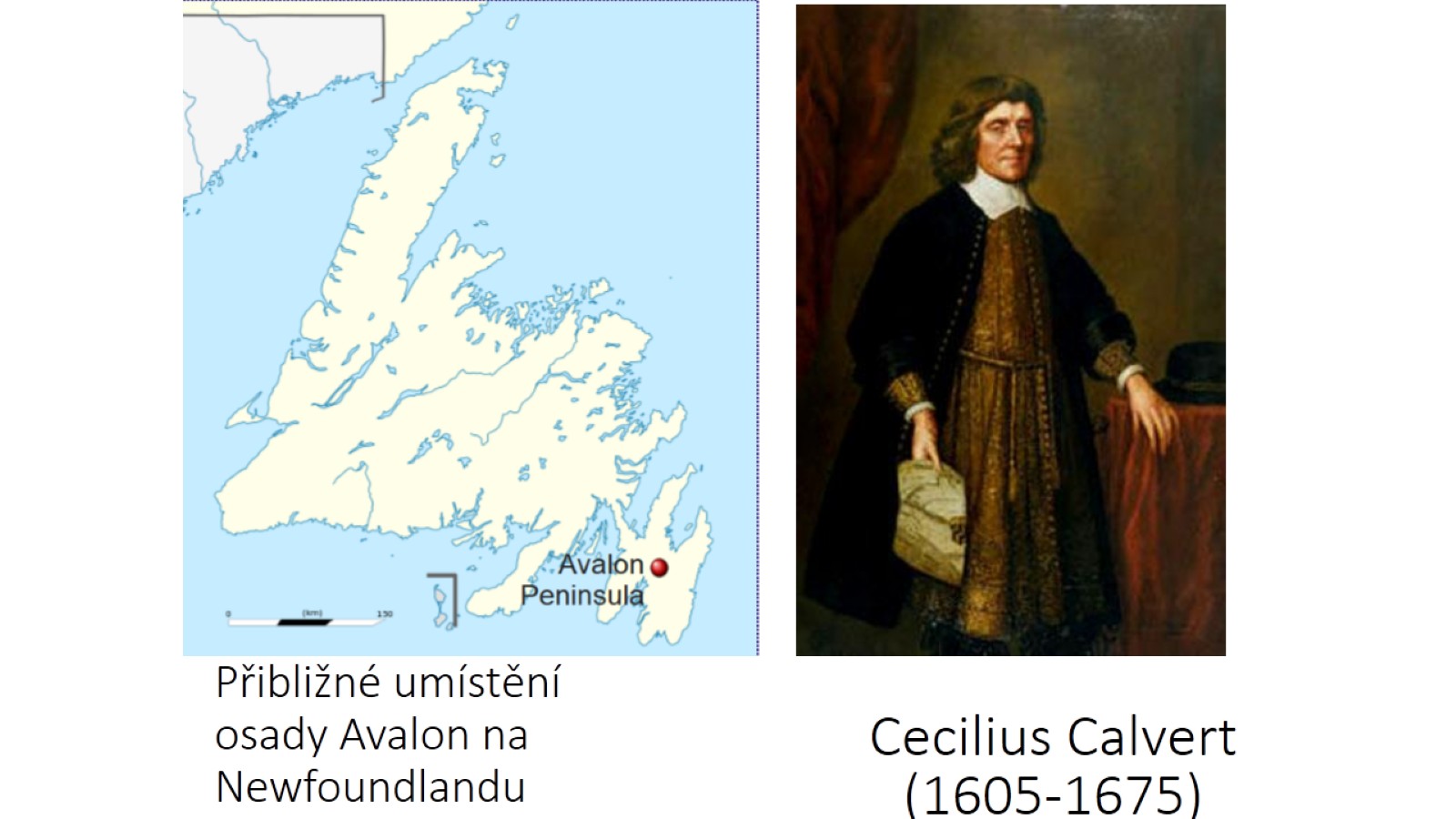 Přibližné umístění osady Avalon na Newfoundlandu
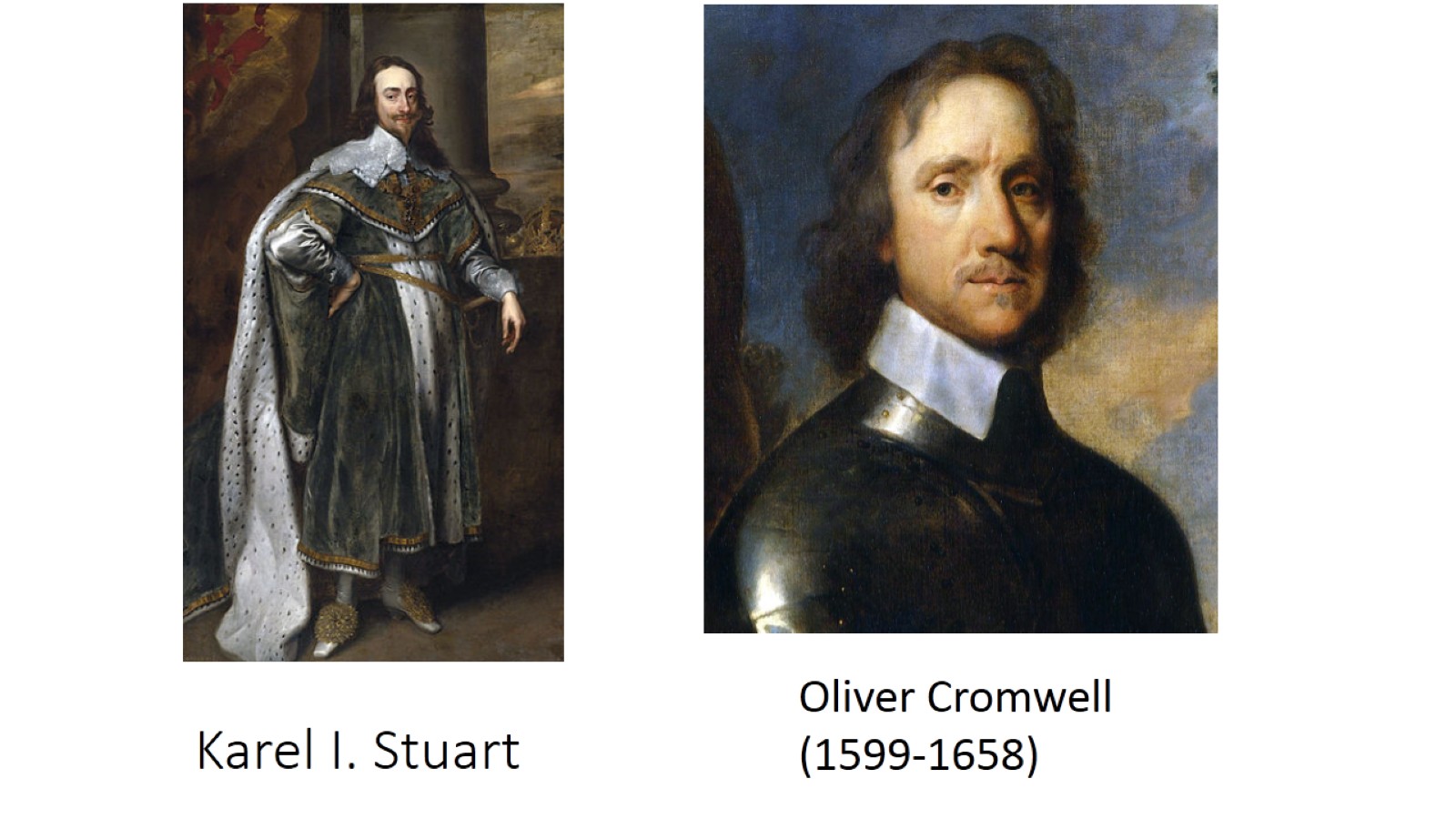 Karel I. Stuart
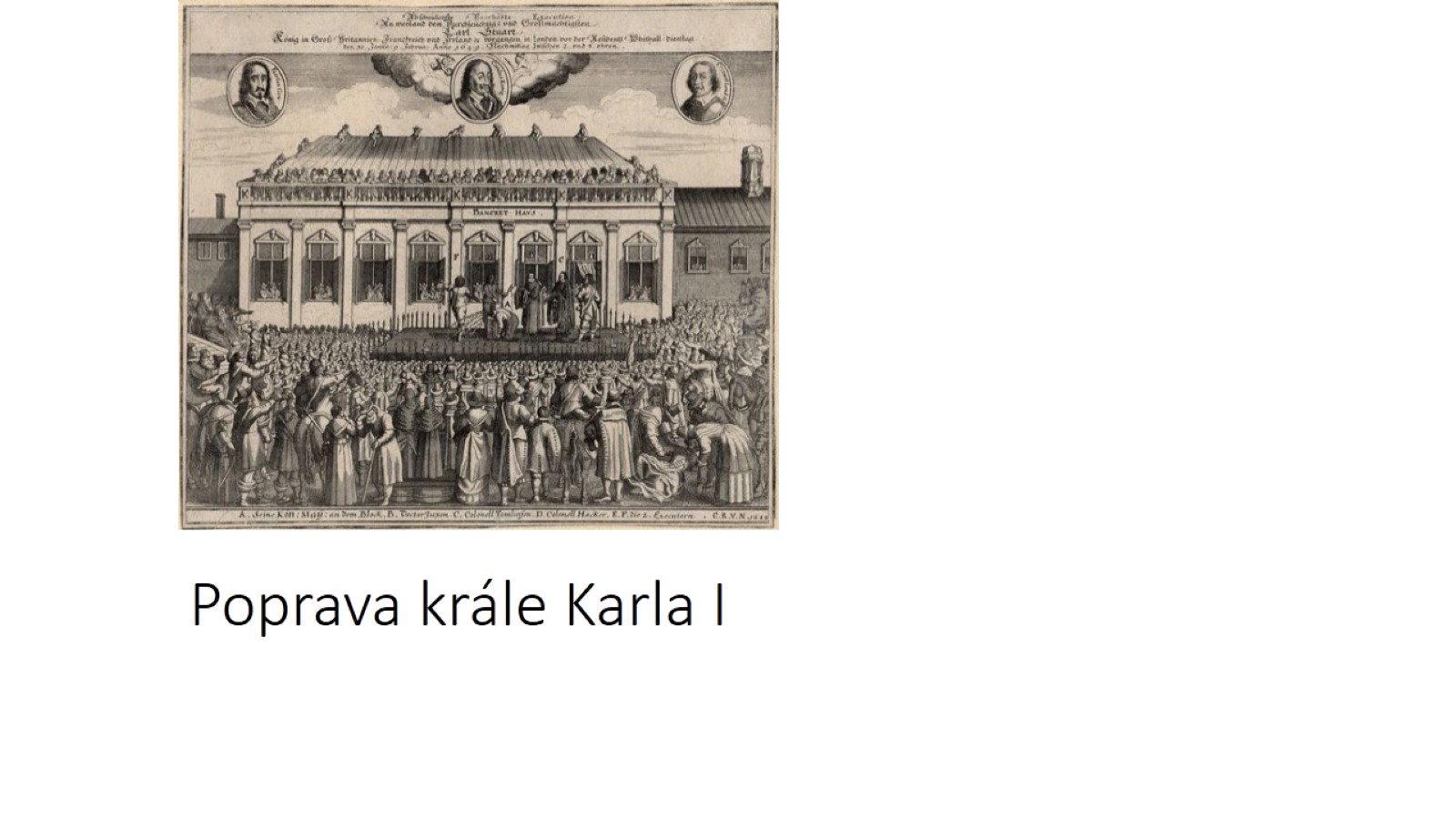 Poprava krále Karla I
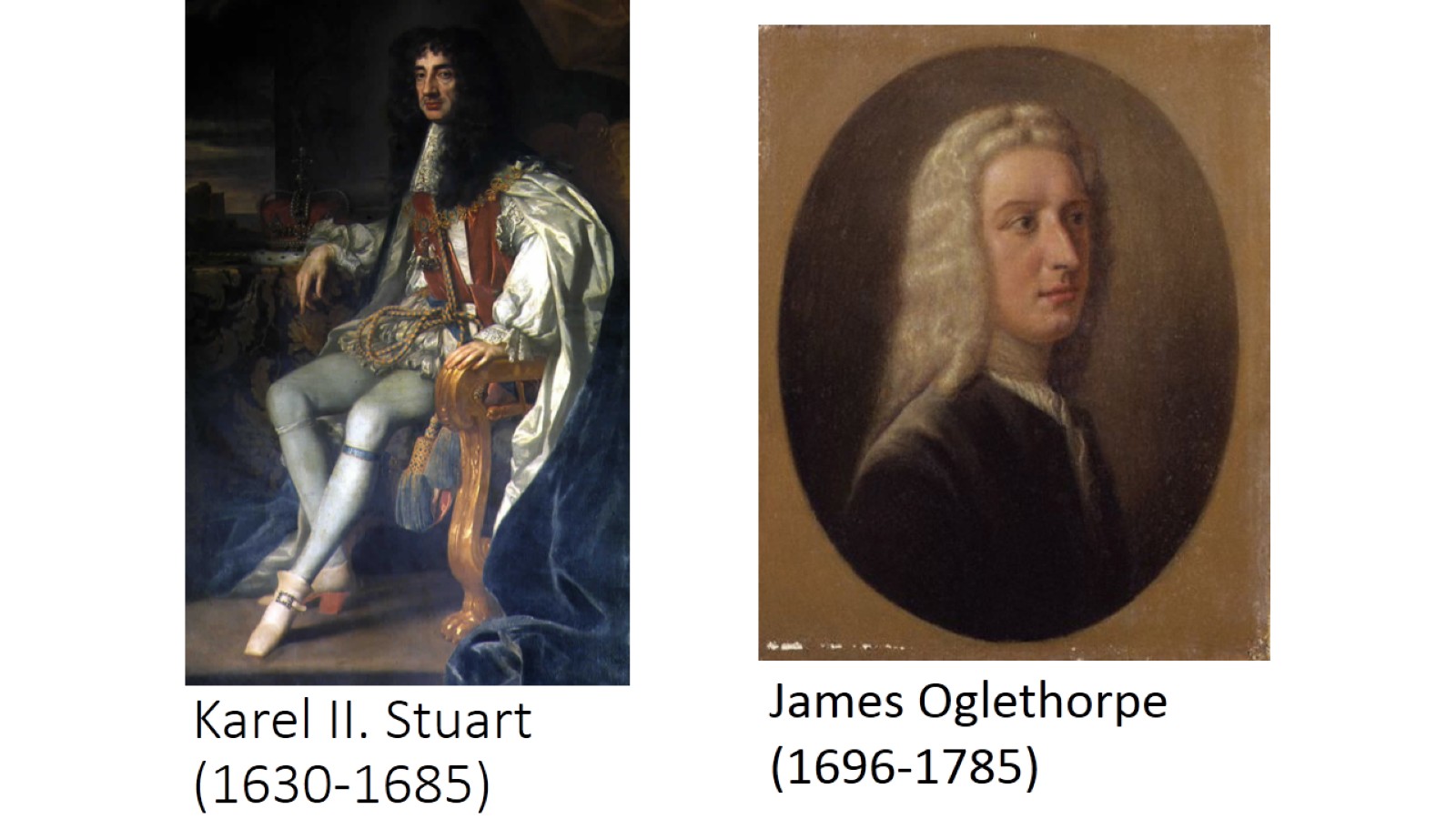 Karel II. Stuart (1630-1685)
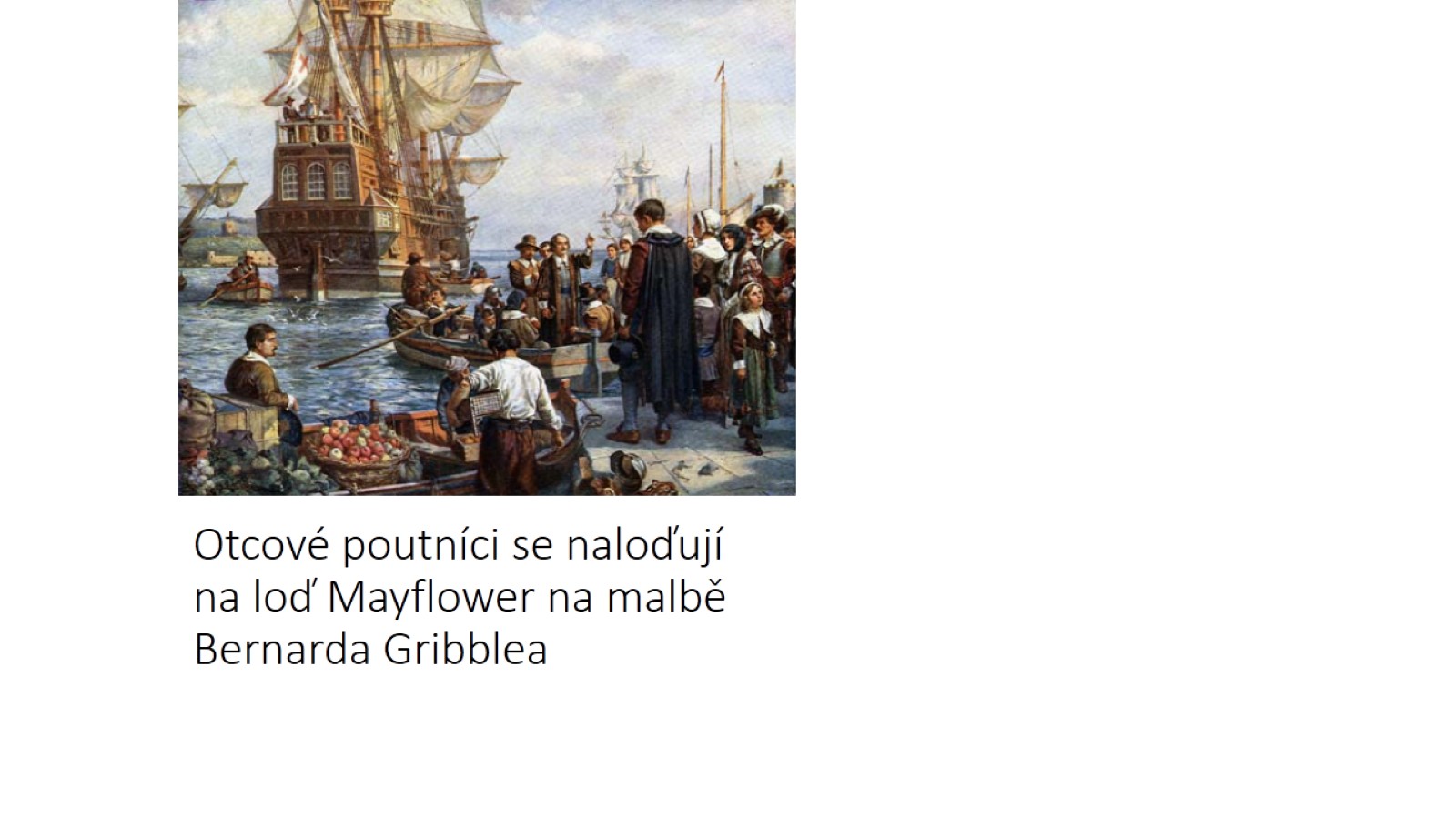 Otcové poutníci se naloďují na loď Mayflower na malbě Bernarda Gribblea
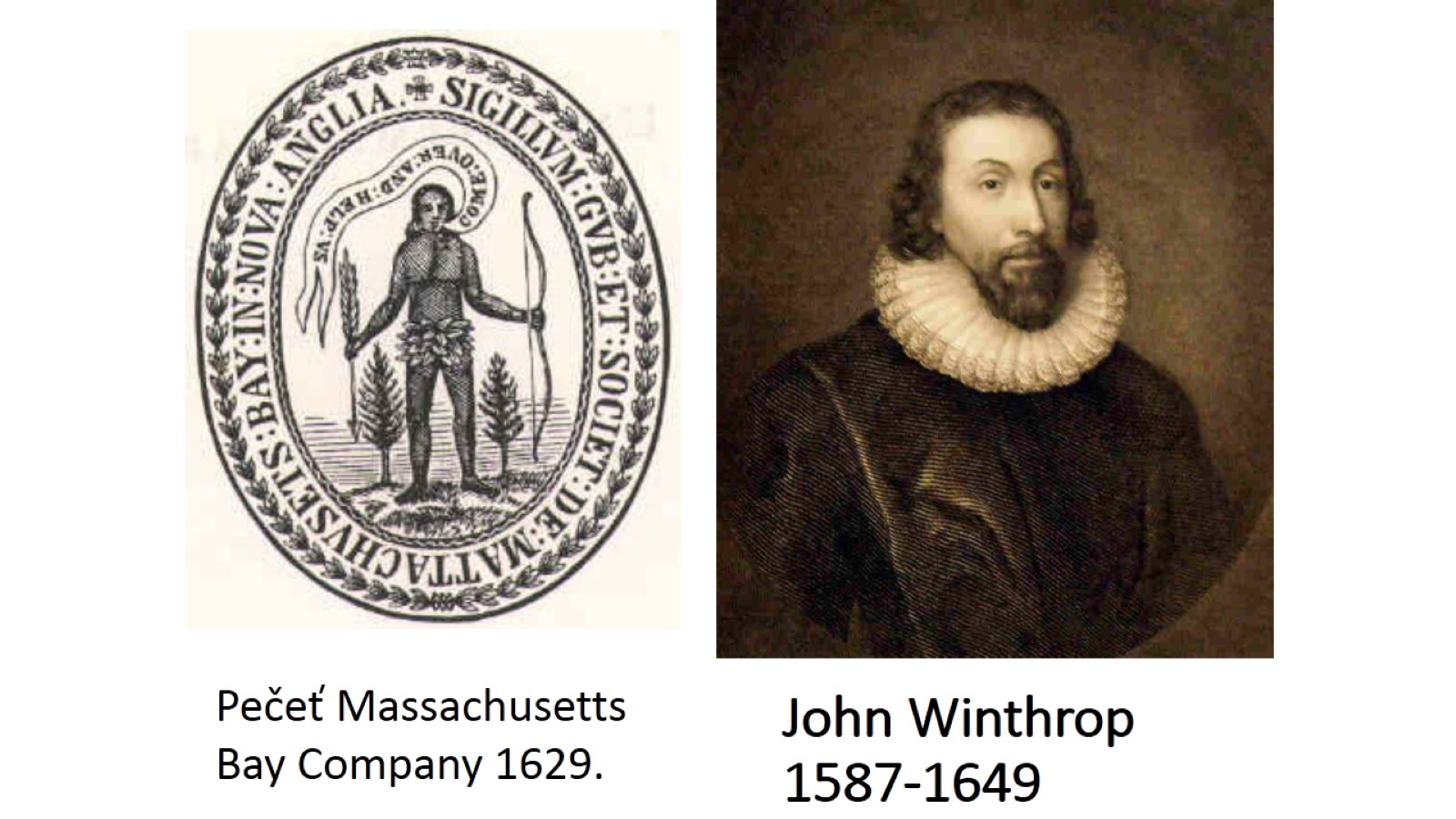 John Winthrop 1587-1649
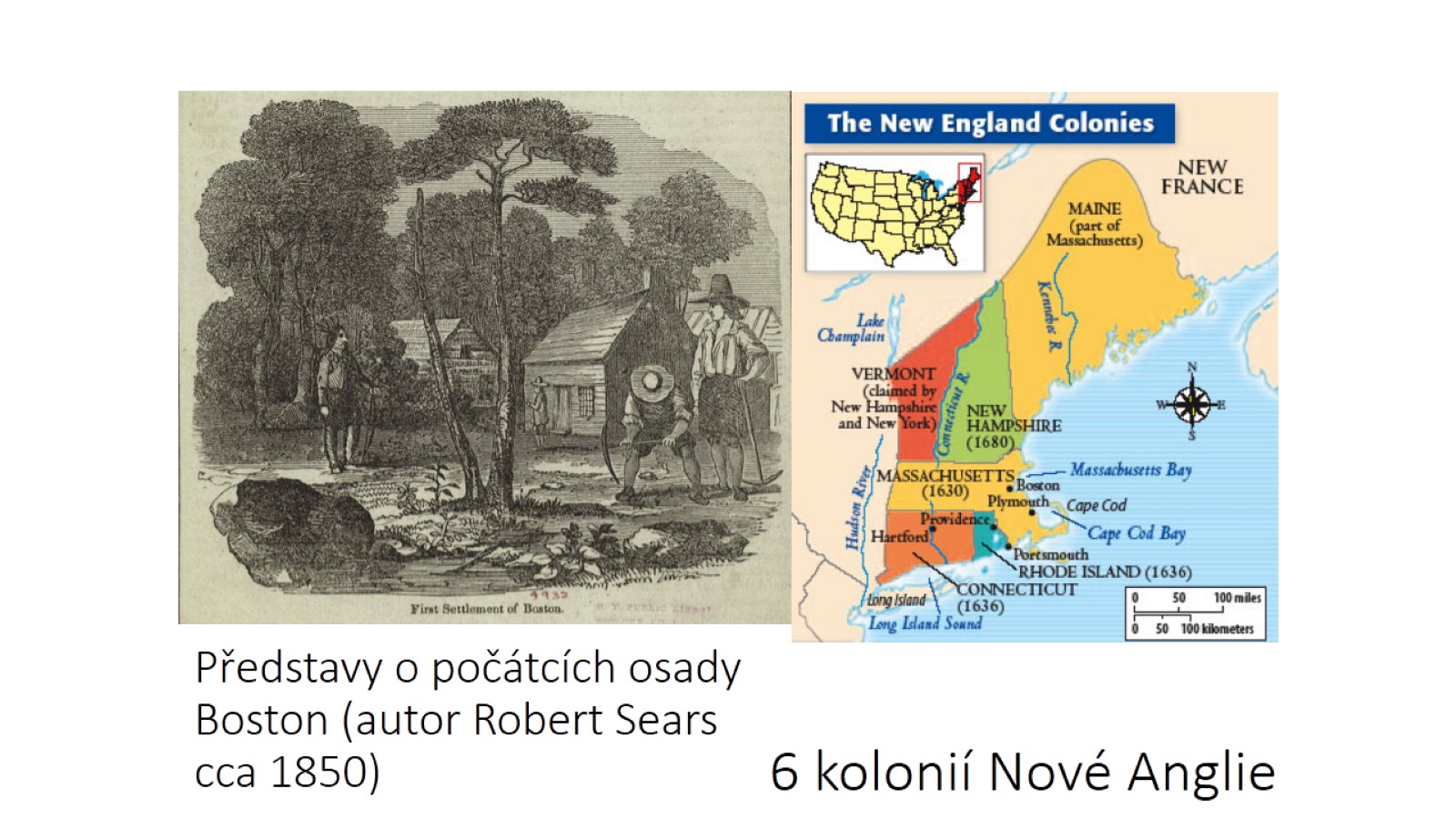 Představy o počátcích osady Boston (autor Robert Sears cca 1850)
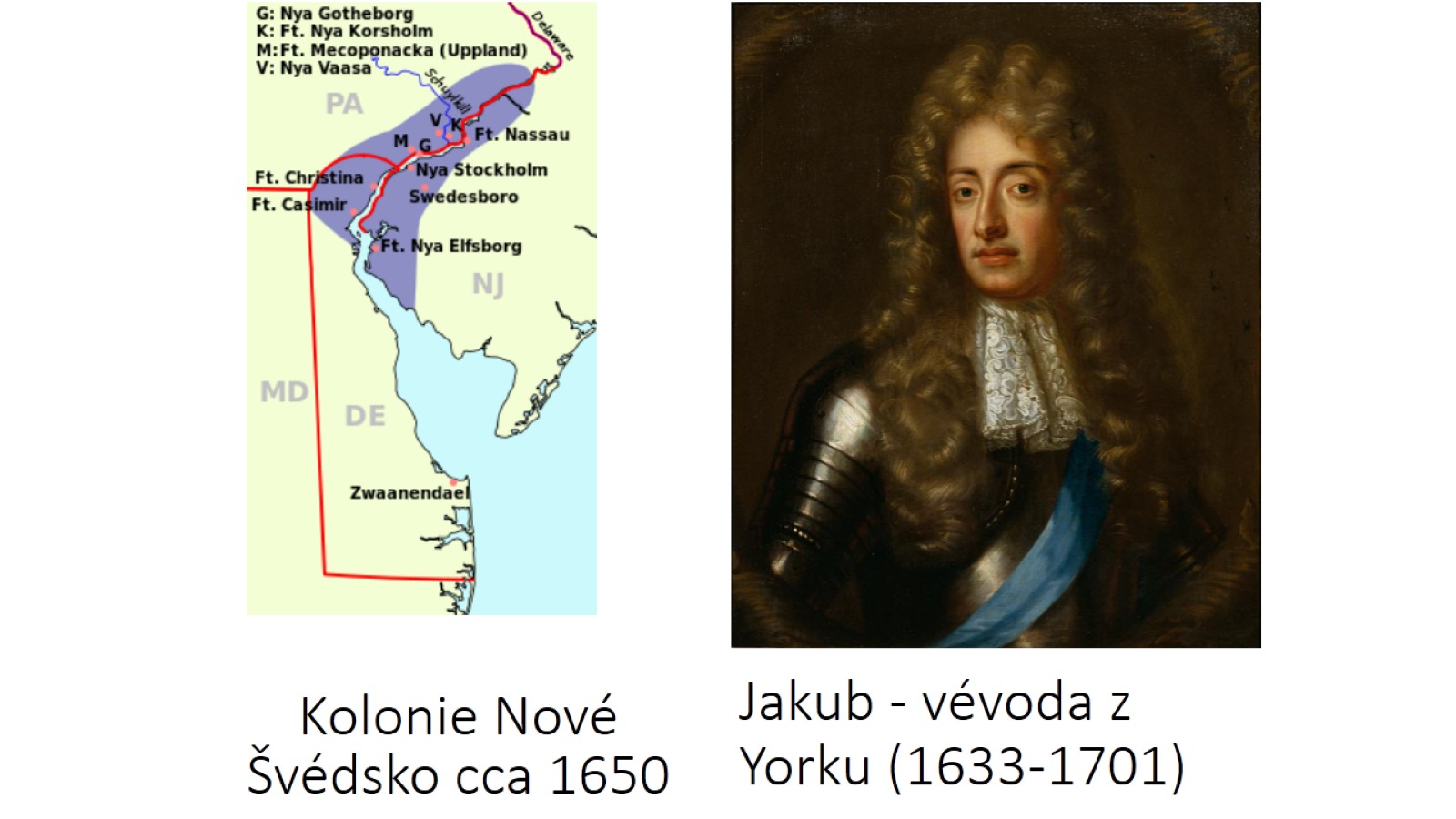 Jakub - vévoda z Yorku (1633-1701)
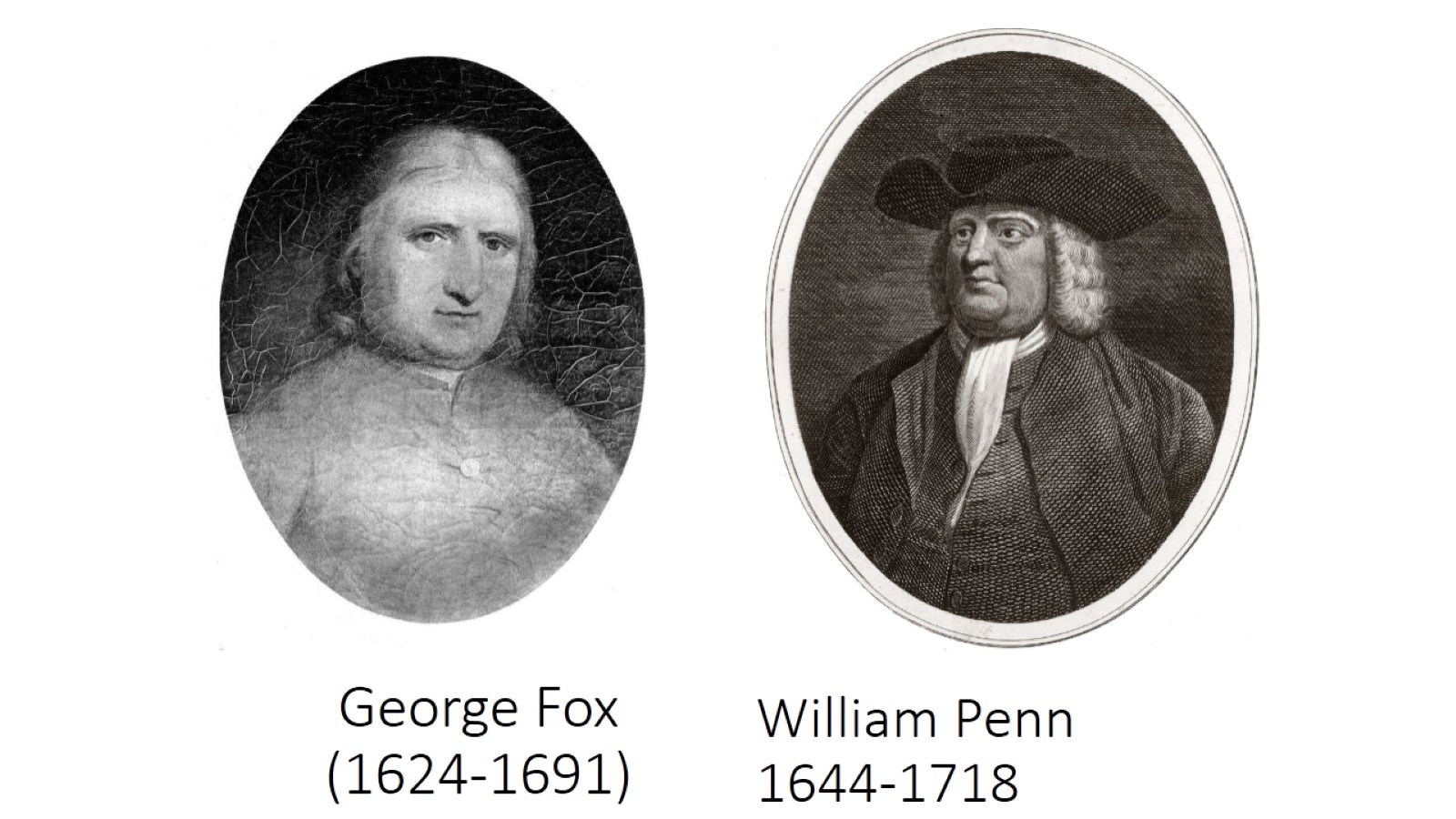 William Penn1644-1718
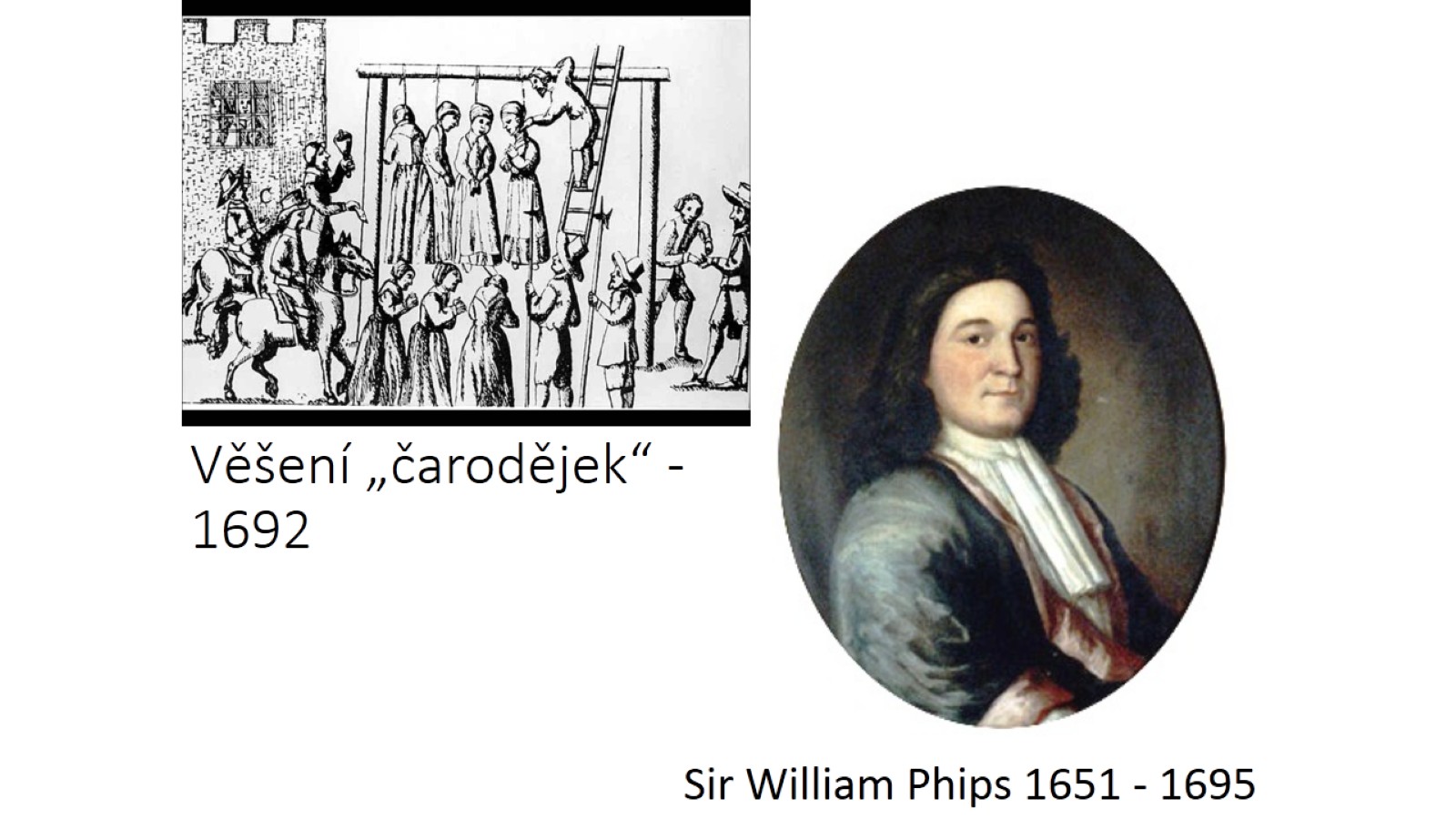 Věšení „čarodějek“ - 1692
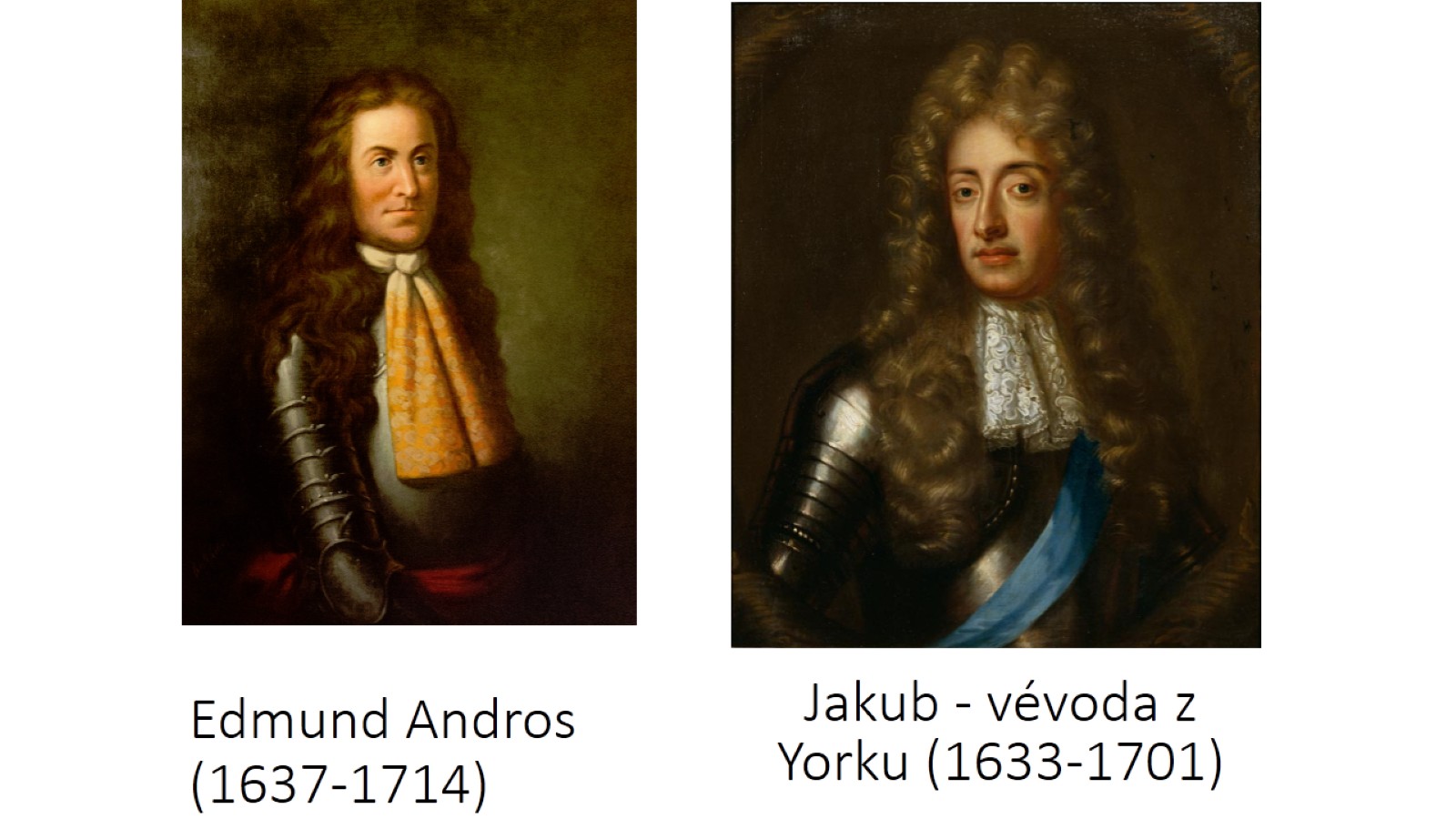 Edmund Andros (1637-1714)
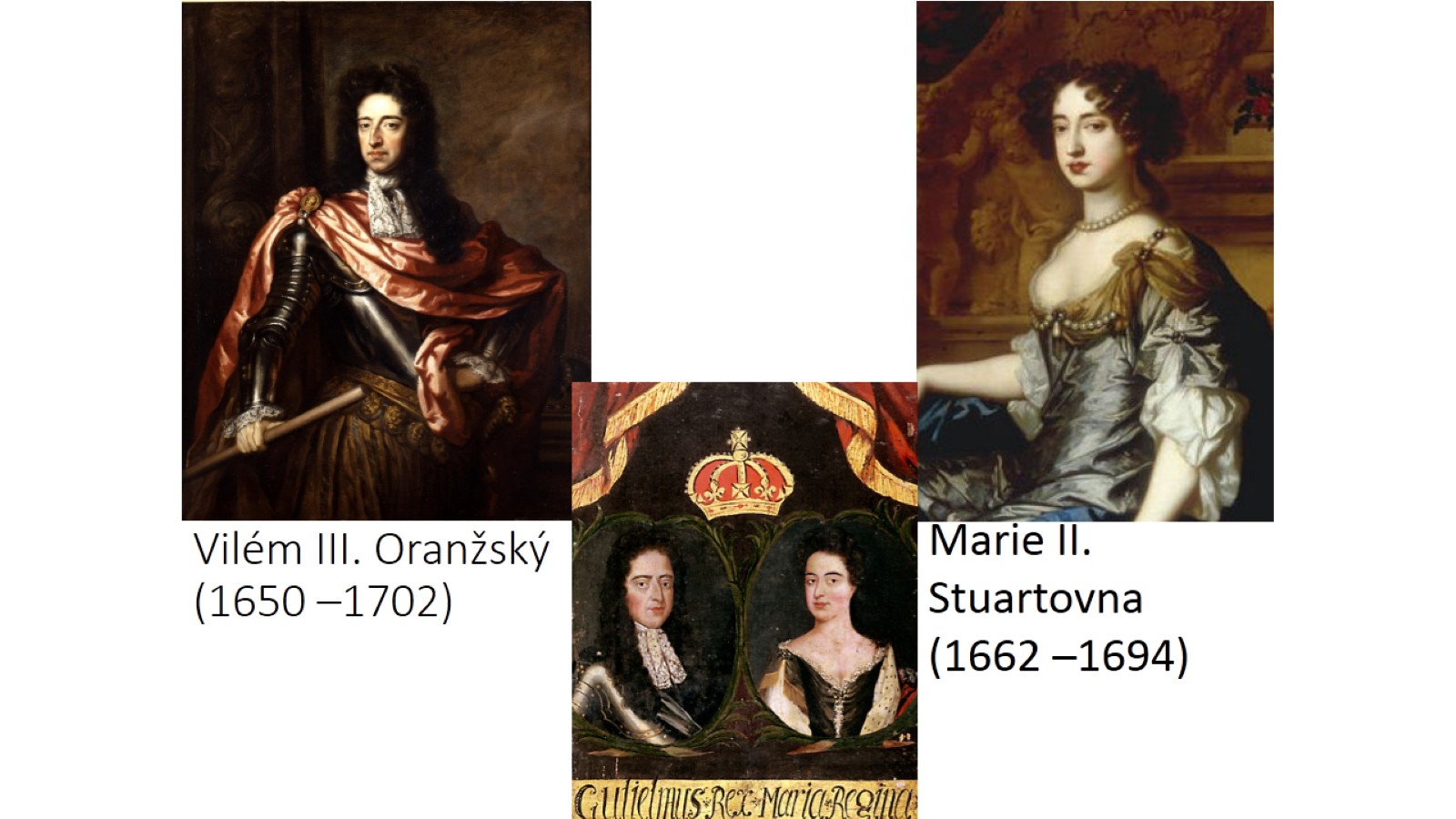 Vilém III. Oranžský (1650 –1702)
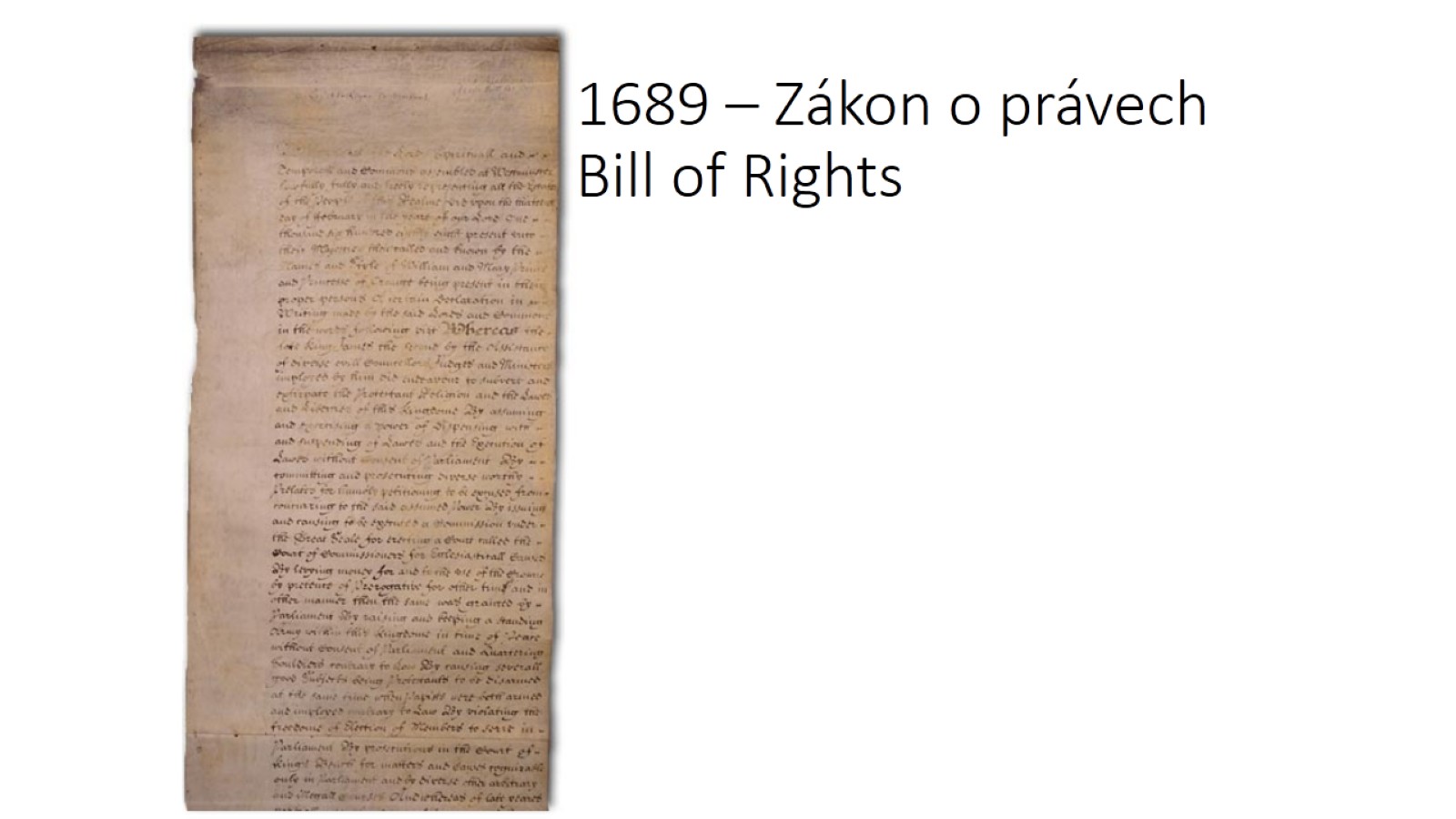 1689 – Zákon o právechBill of Rights
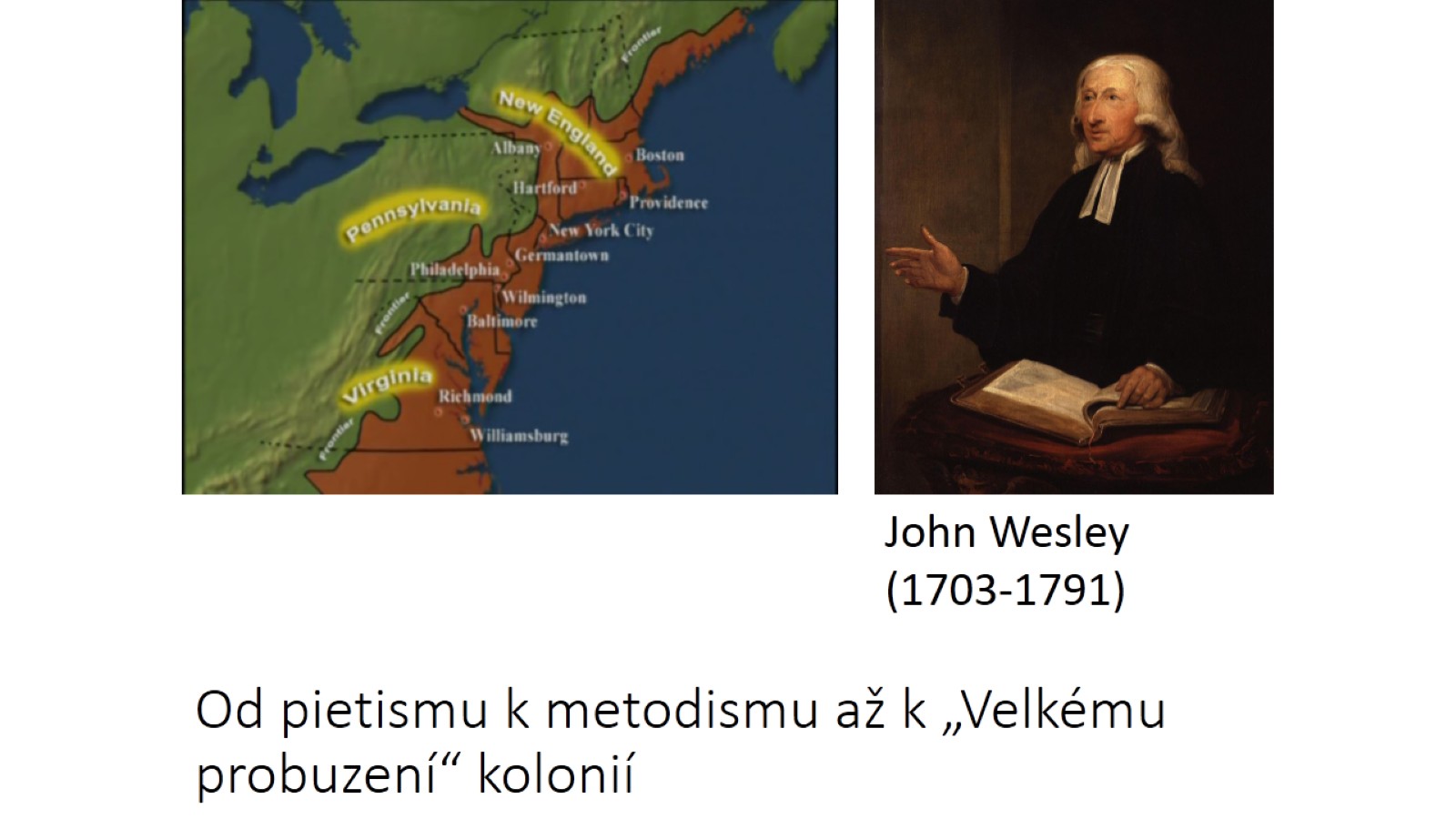 Od pietismu k metodismu až k „Velkému probuzení“ kolonií
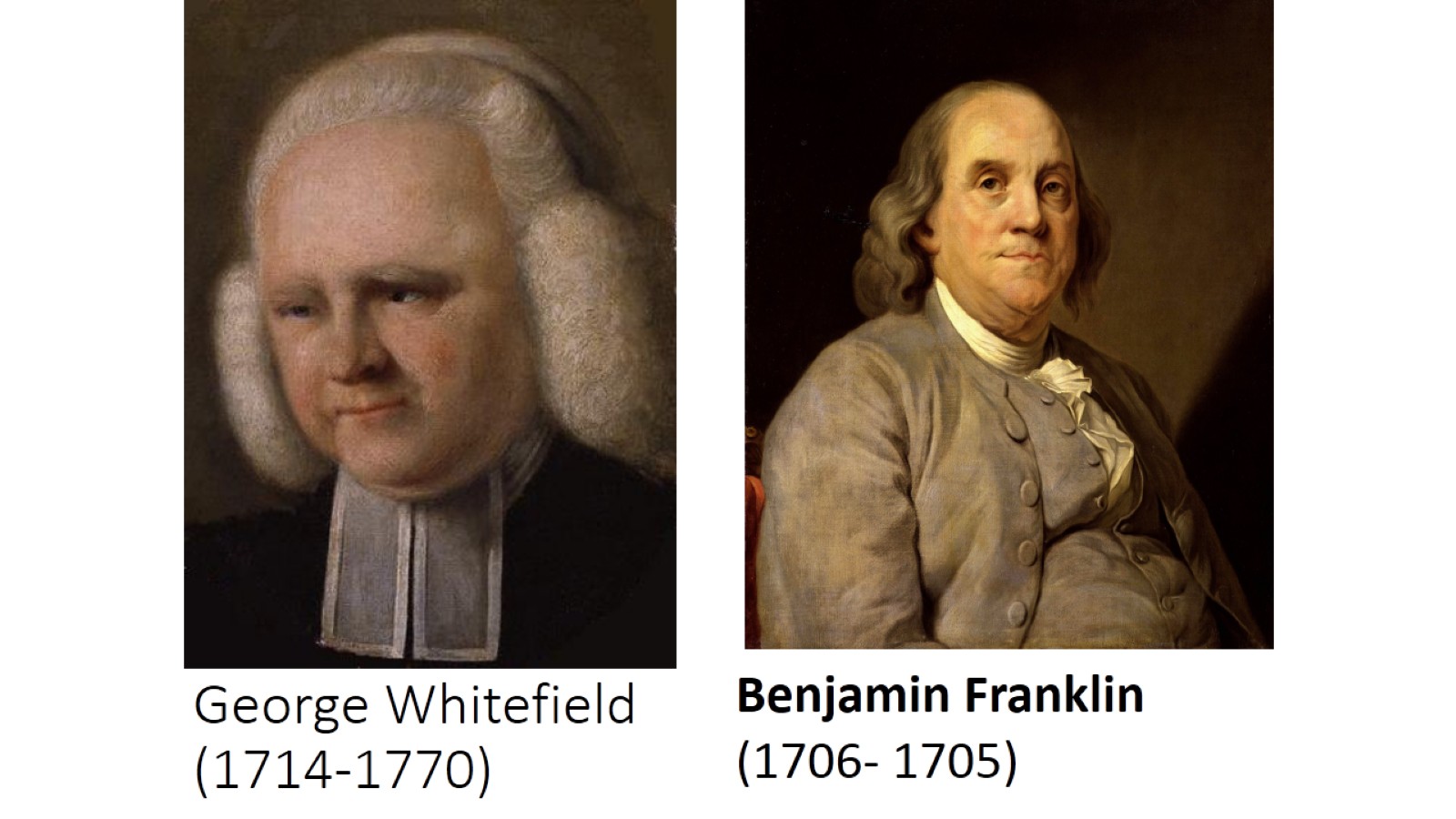 George Whitefield (1714-1770)
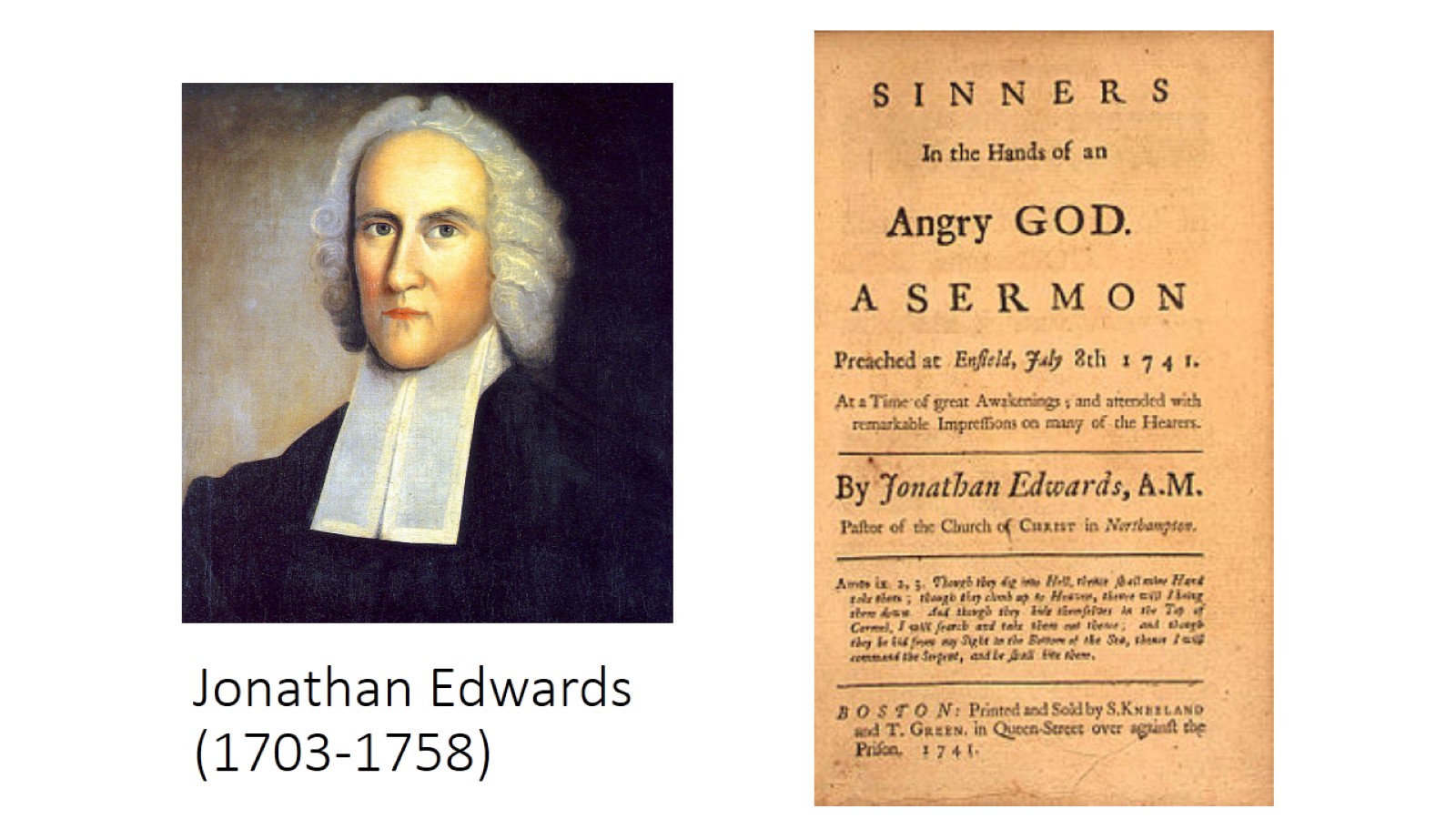 Jonathan Edwards (1703-1758)
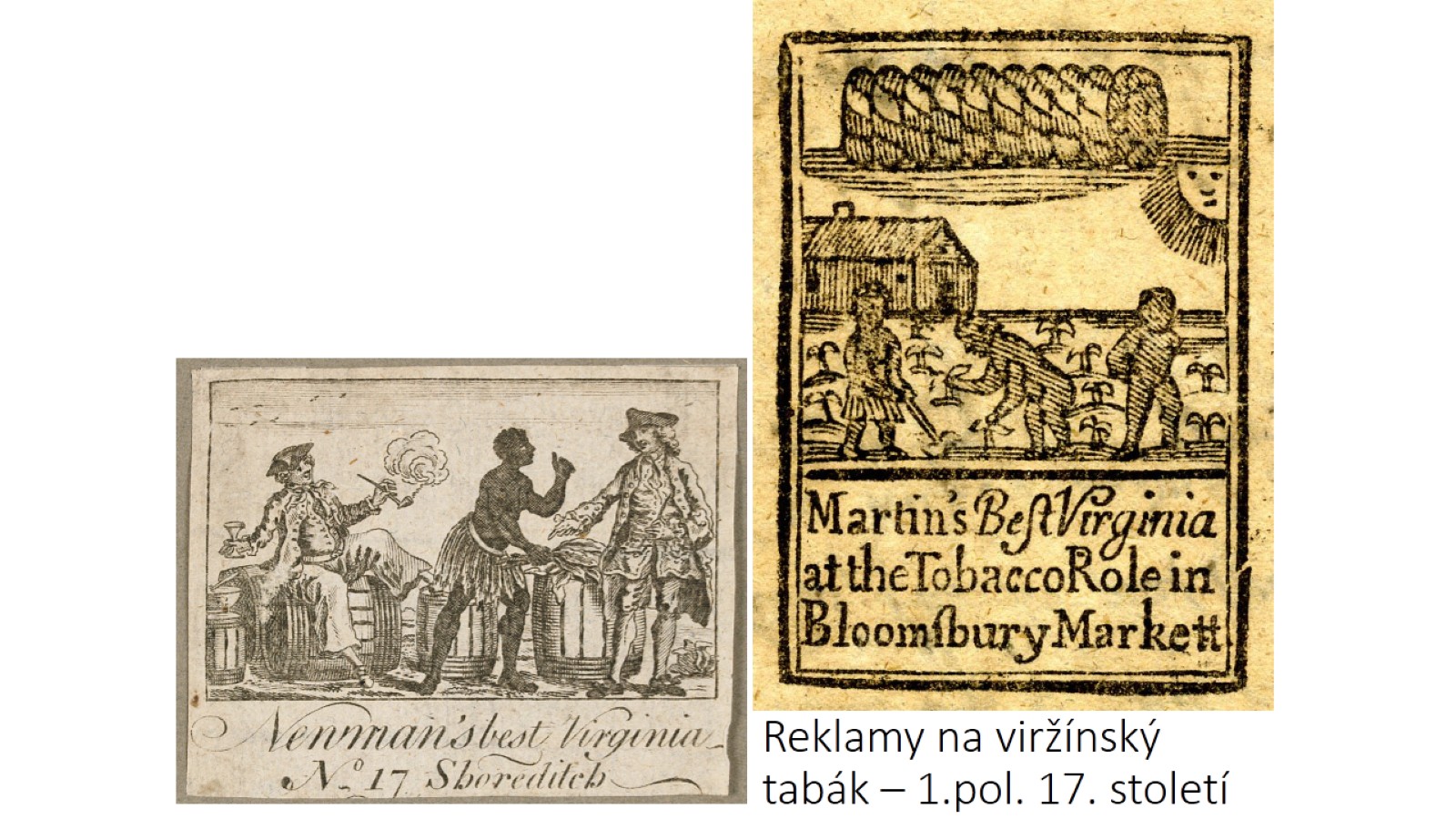 Reklamy na viržínský tabák – 1.pol. 17. století
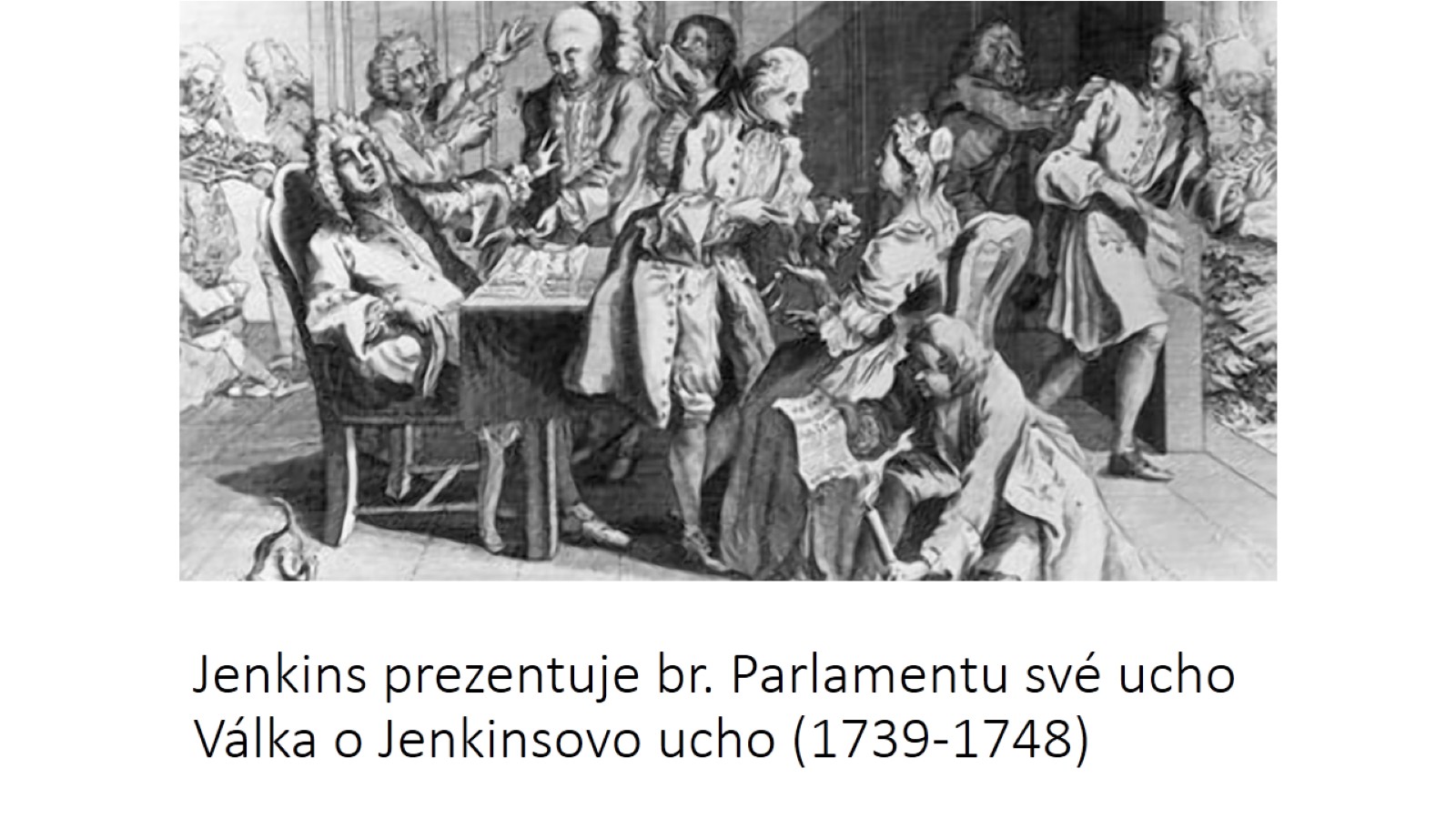 Jenkins prezentuje br. Parlamentu své uchoVálka o Jenkinsovo ucho (1739-1748)
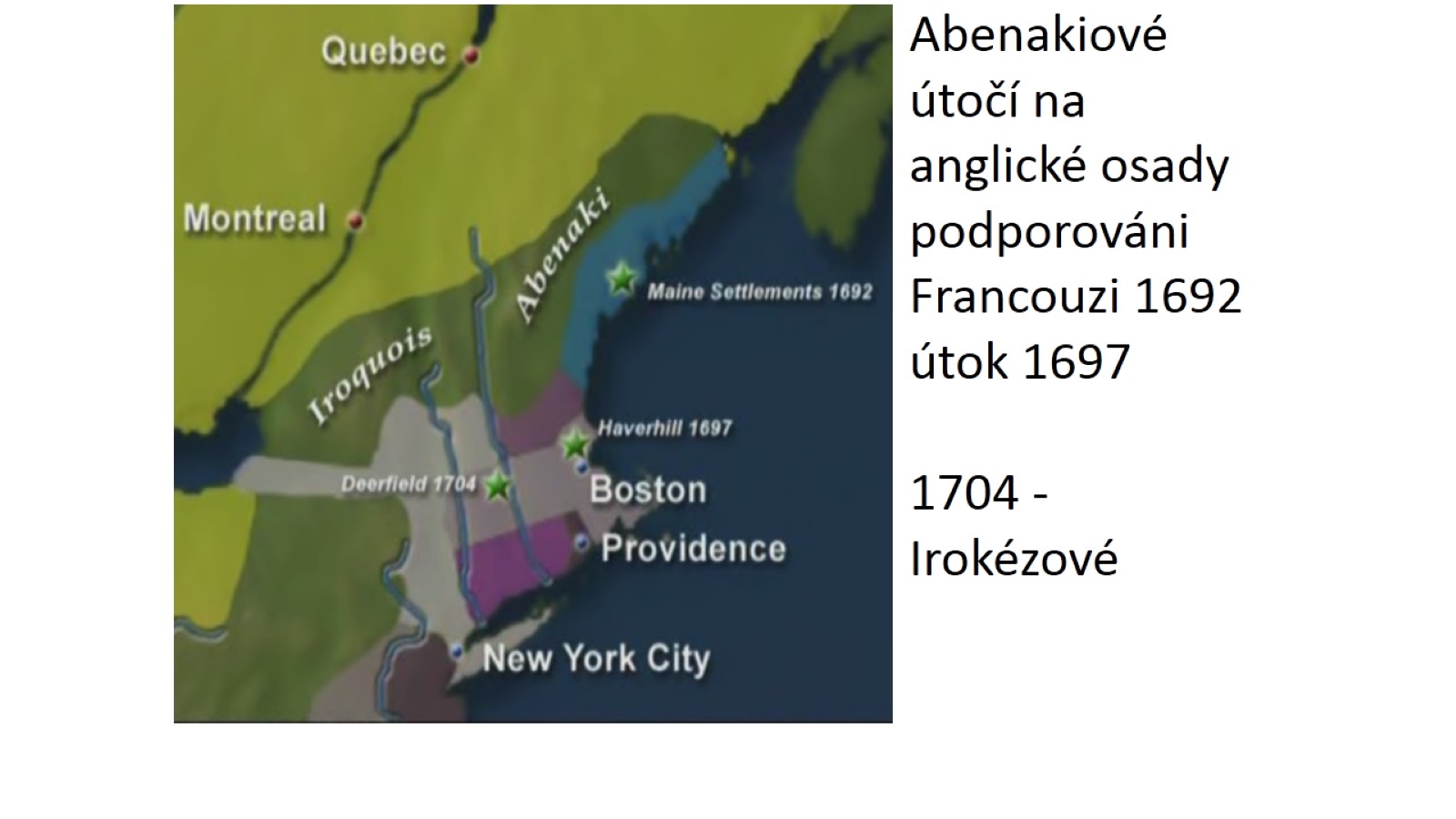 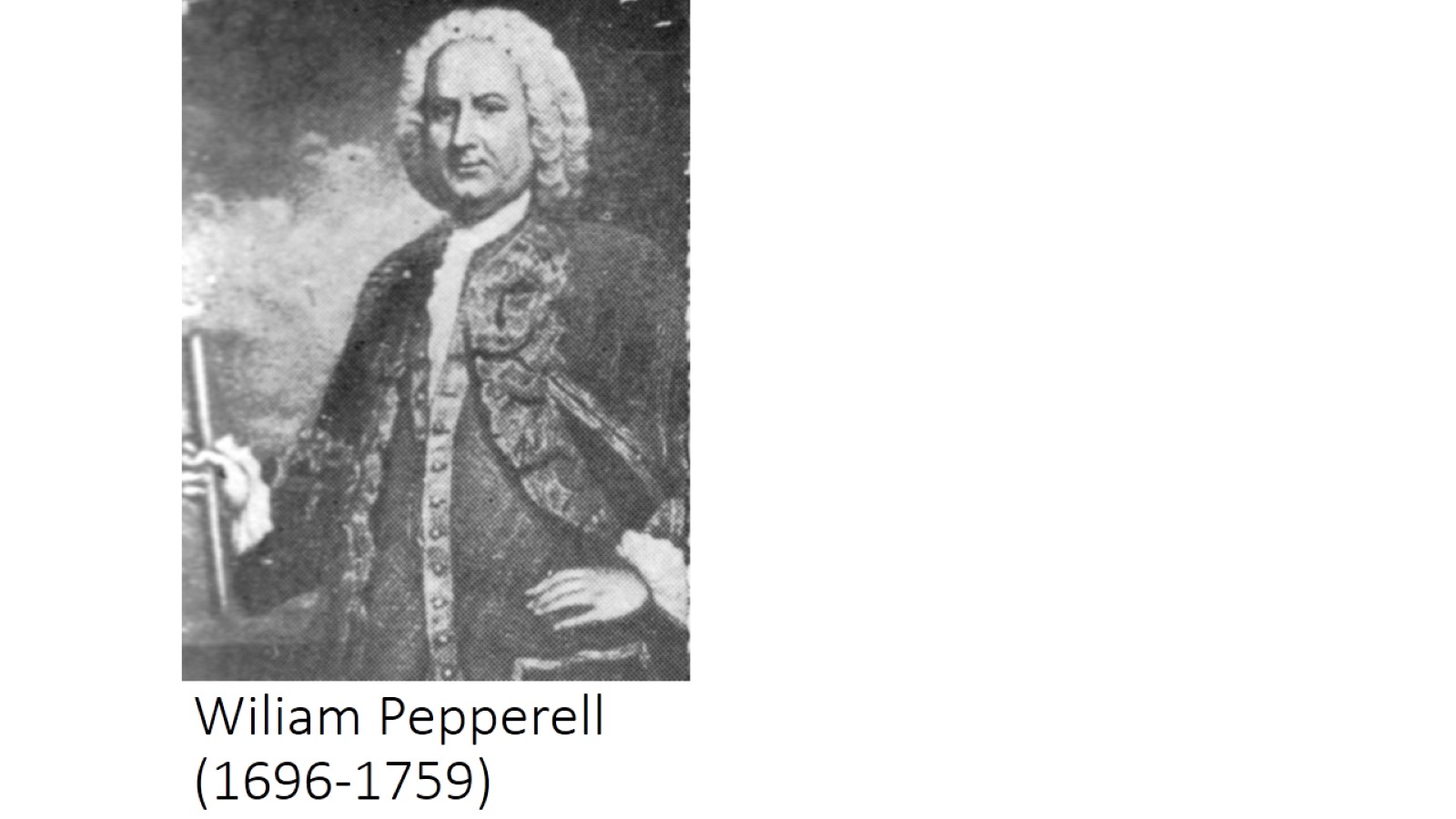 Wiliam Pepperell (1696-1759)
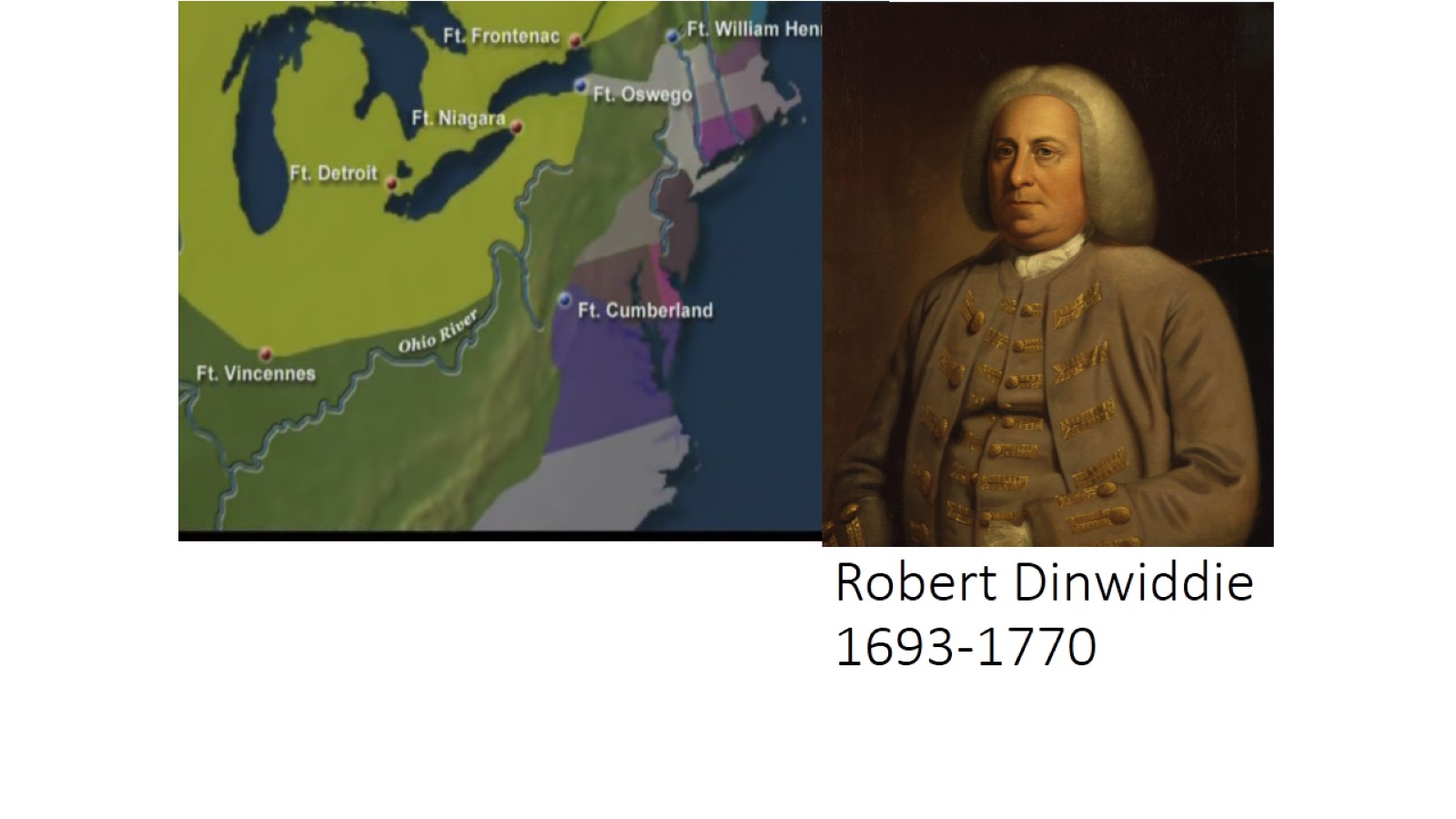 Robert Dinwiddie1693-1770
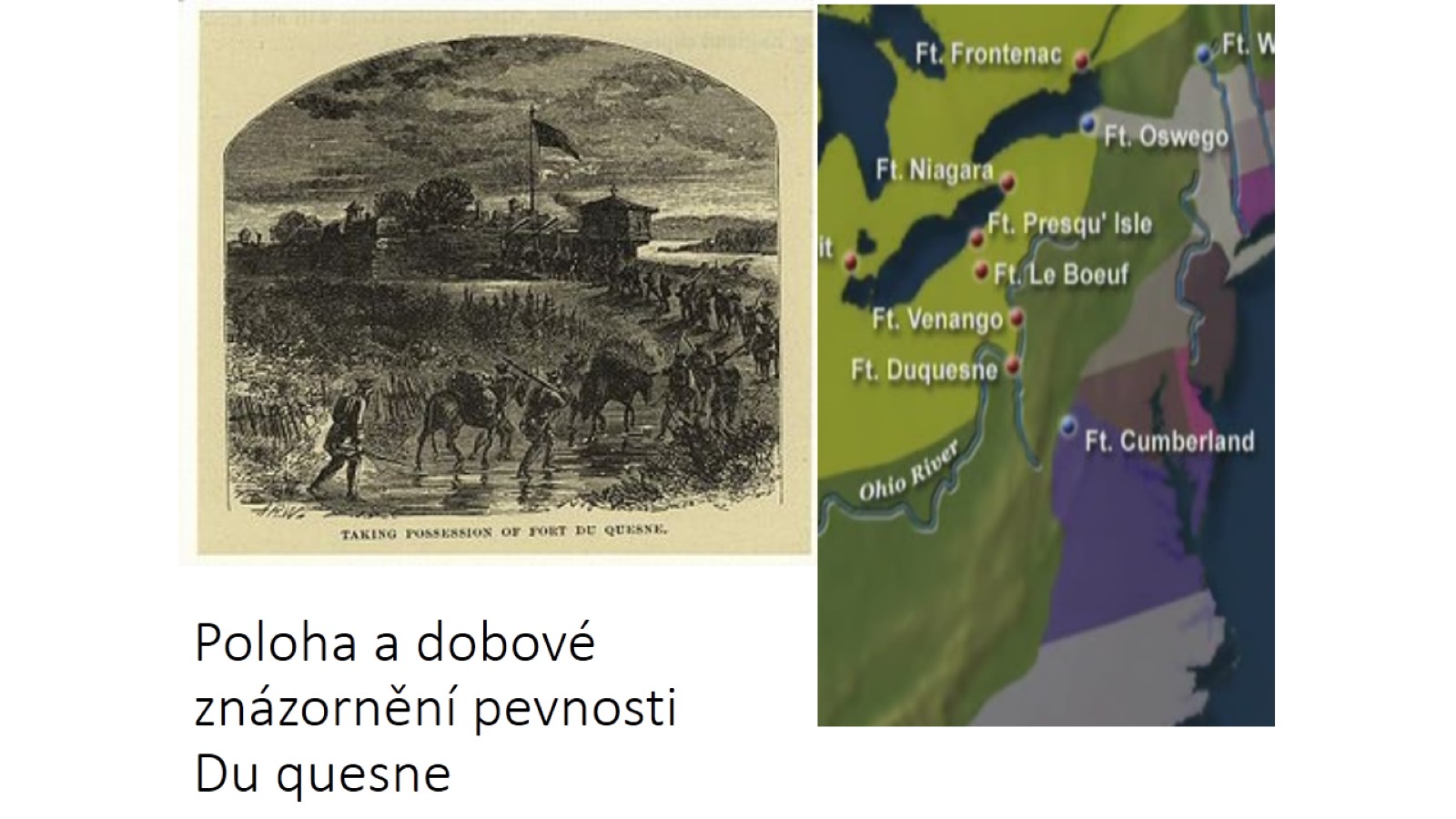 Poloha a dobové znázornění pevnosti Du quesne
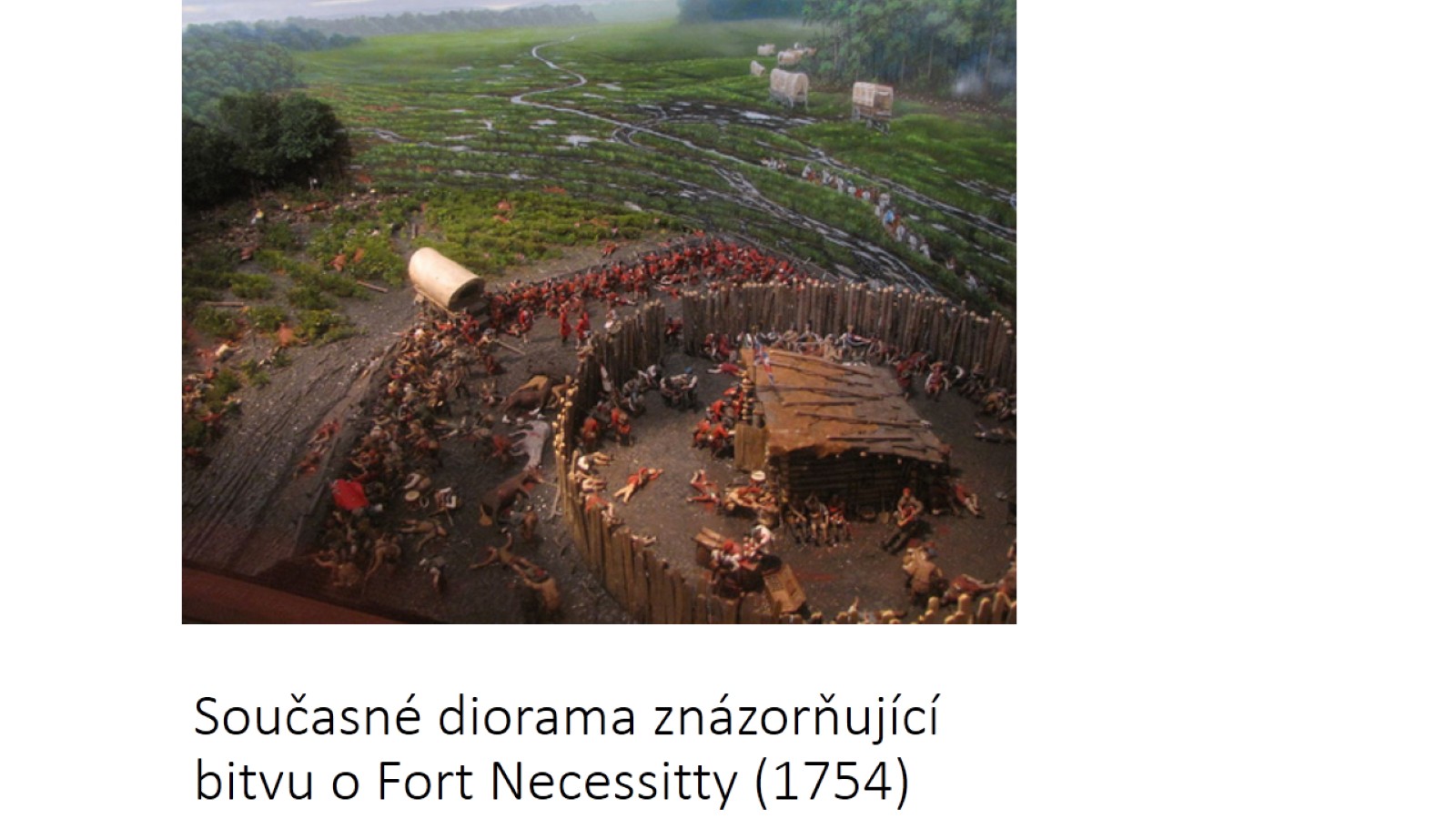 Současné diorama znázorňující bitvu o Fort Necessitty (1754)
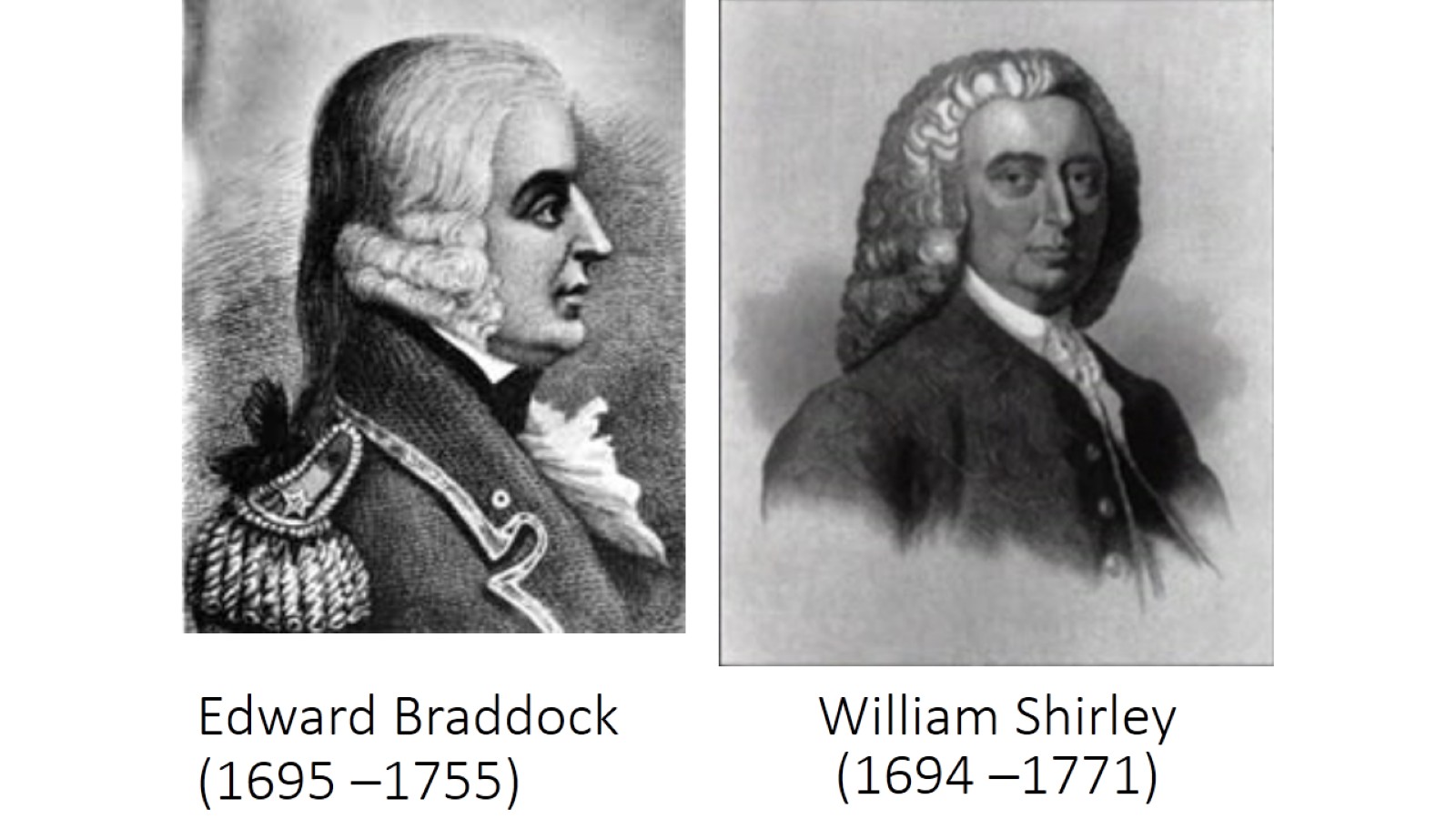 Edward Braddock (1695 –1755)
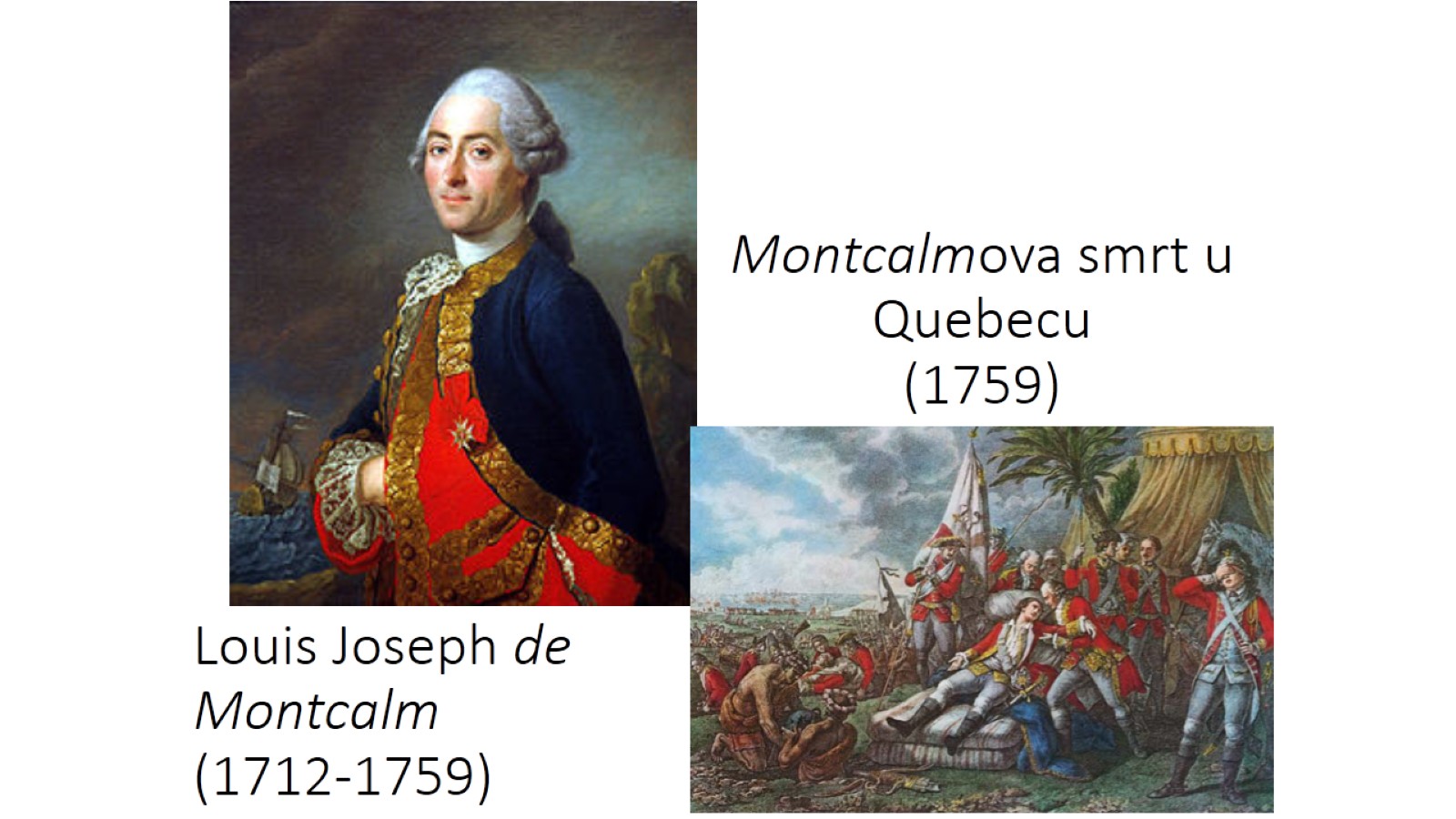 Louis Joseph de Montcalm (1712-1759)
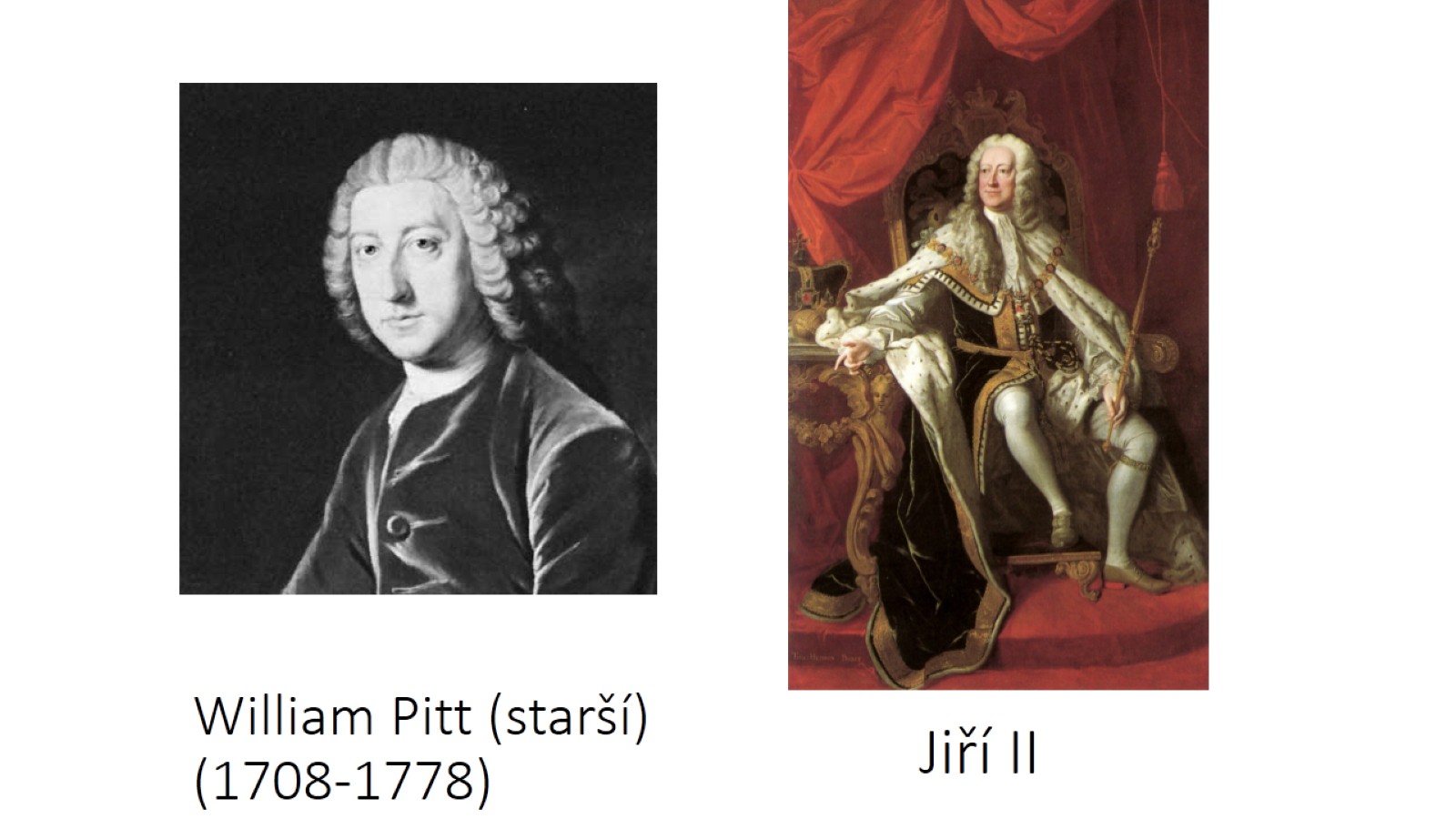 William Pitt (starší) (1708-1778)
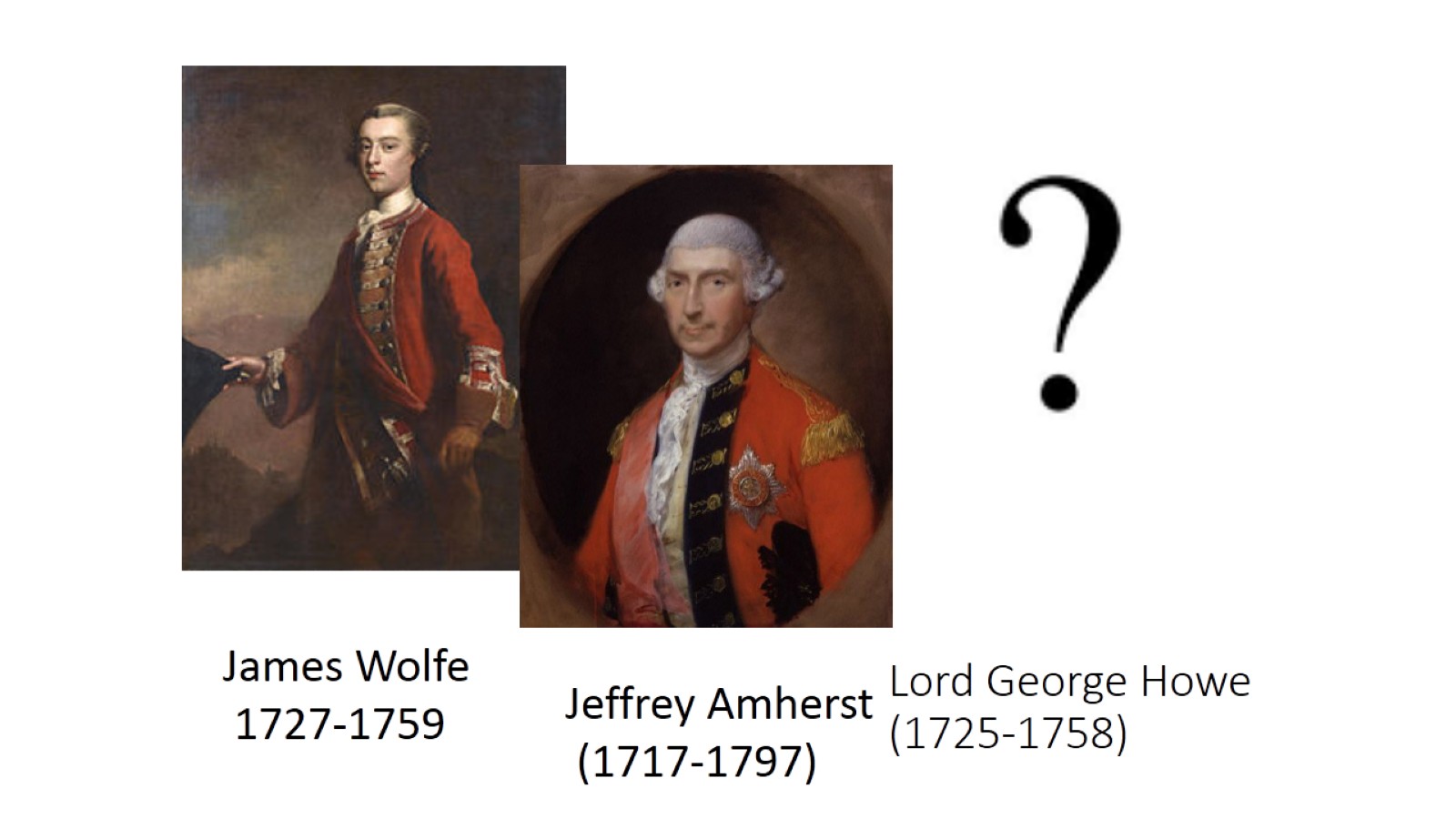 Lord George Howe(1725-1758)
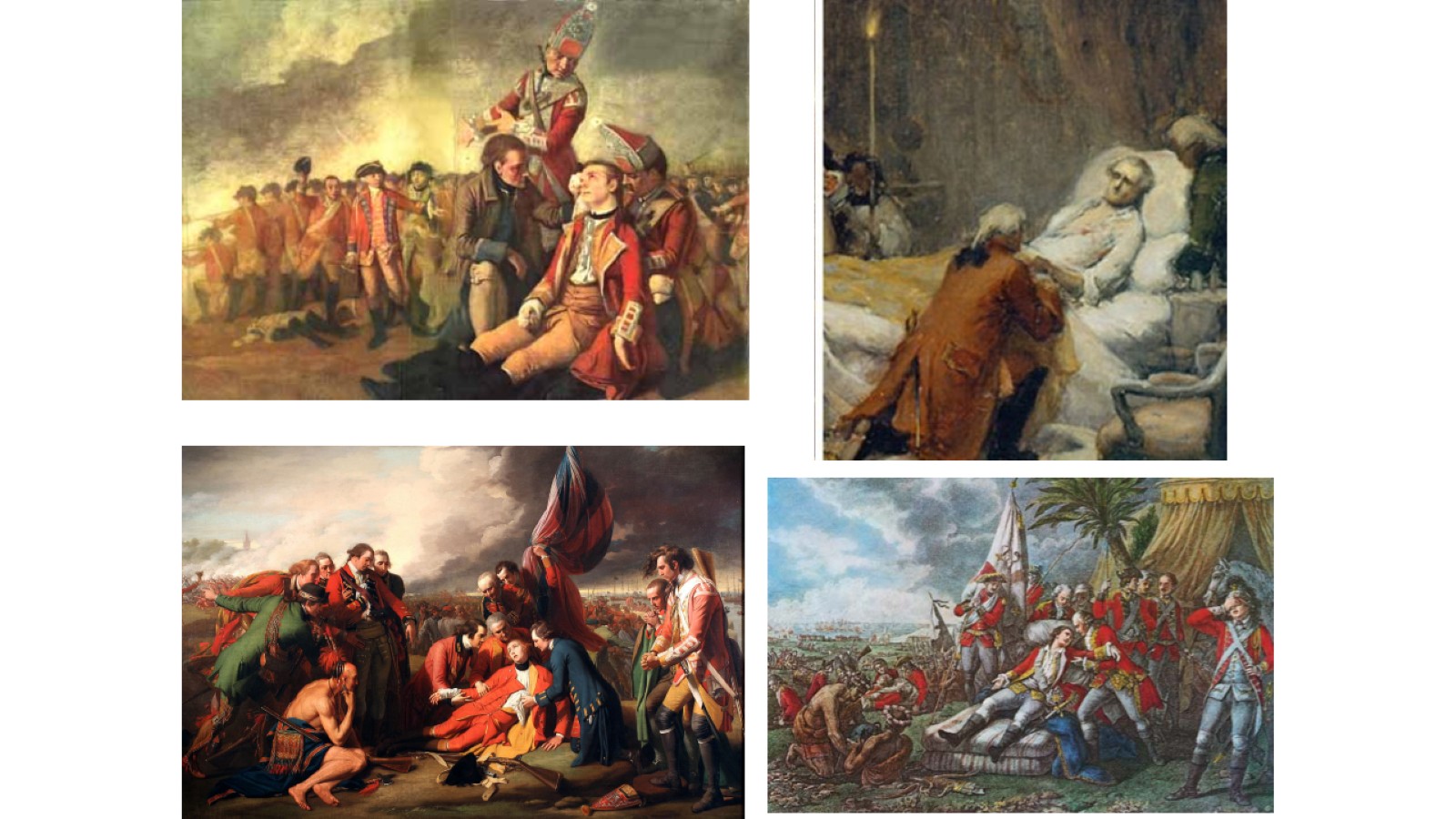 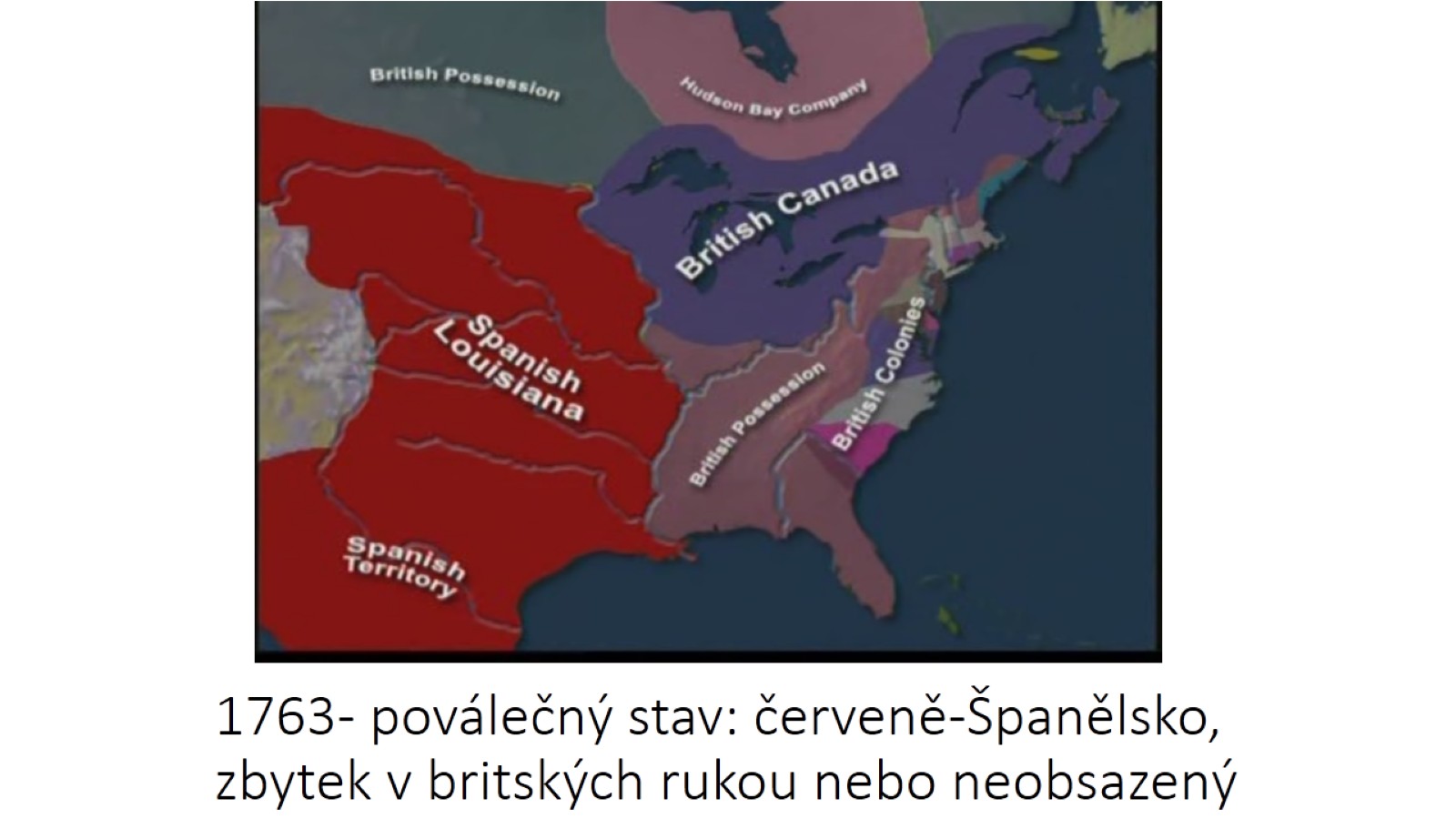 1763- poválečný stav: červeně-Španělsko, zbytek v britských rukou nebo neobsazený
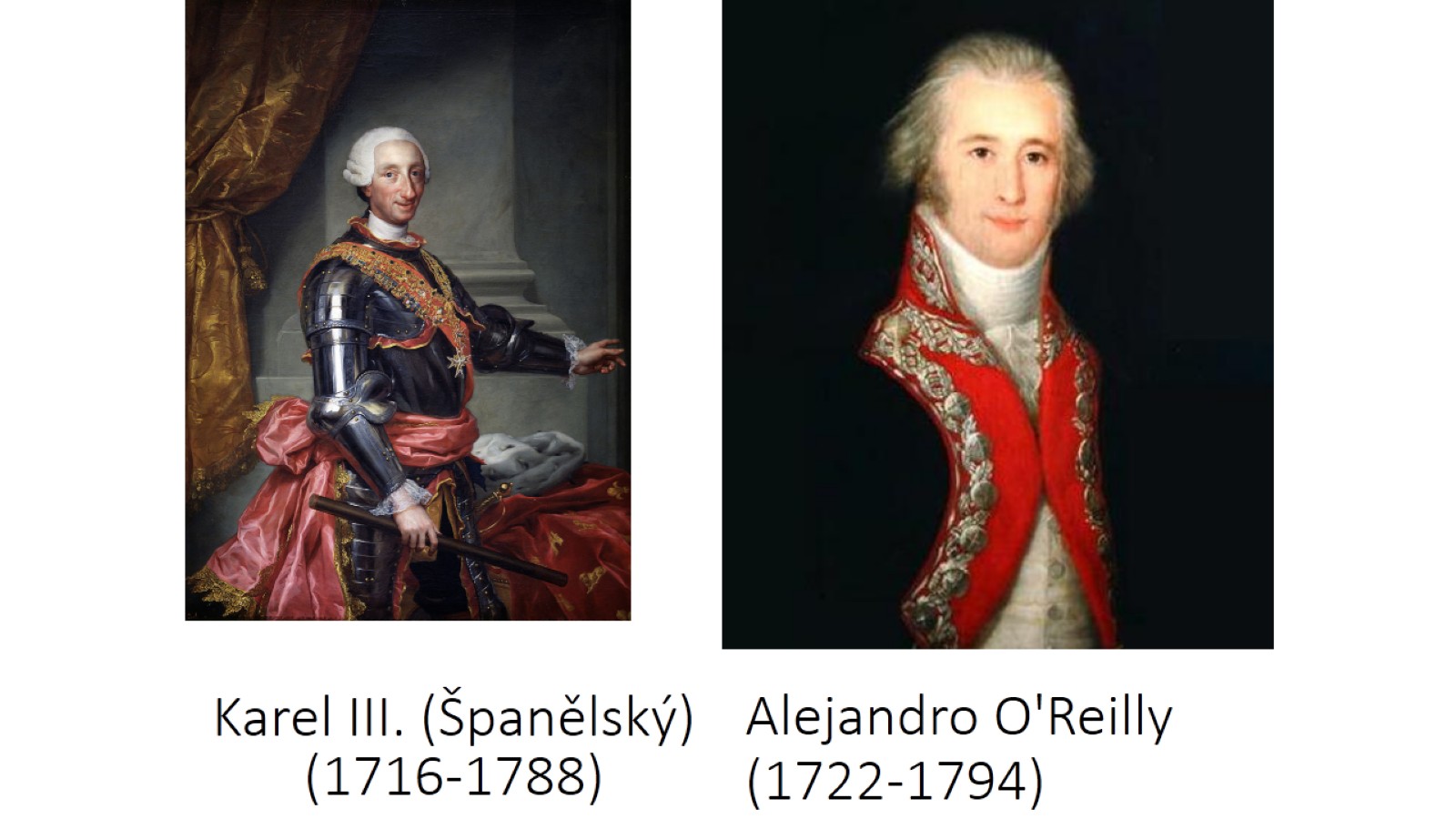 Alejandro O'Reilly (1722-1794)